GEOS 38600/ GEOS 28600
Lecture 5
Monday 23 January 2017

Volcanism, part 2
Volcanism, part 2
WRAP-UP: LAB 1

DIAGNOSING VOLCANISM

PYROCLASTIC FLOWS

VOLCANIC HOT SPRING DEPOSITS
Volcanism, part 2
WRAP-UP: LAB 1 (& REQUIRED READING)

DIAGNOSING VOLCANISM

PYROCLASTIC FLOWS

VOLCANIC HOT SPRING DEPOSITS
Lab 1 - Gravity versus topography on the Moon: farside isostasy, nearside mascons
The thermal evolution of the Moon is recorded in the change in GTR from ancient farside 
to younger nearside lava basins.
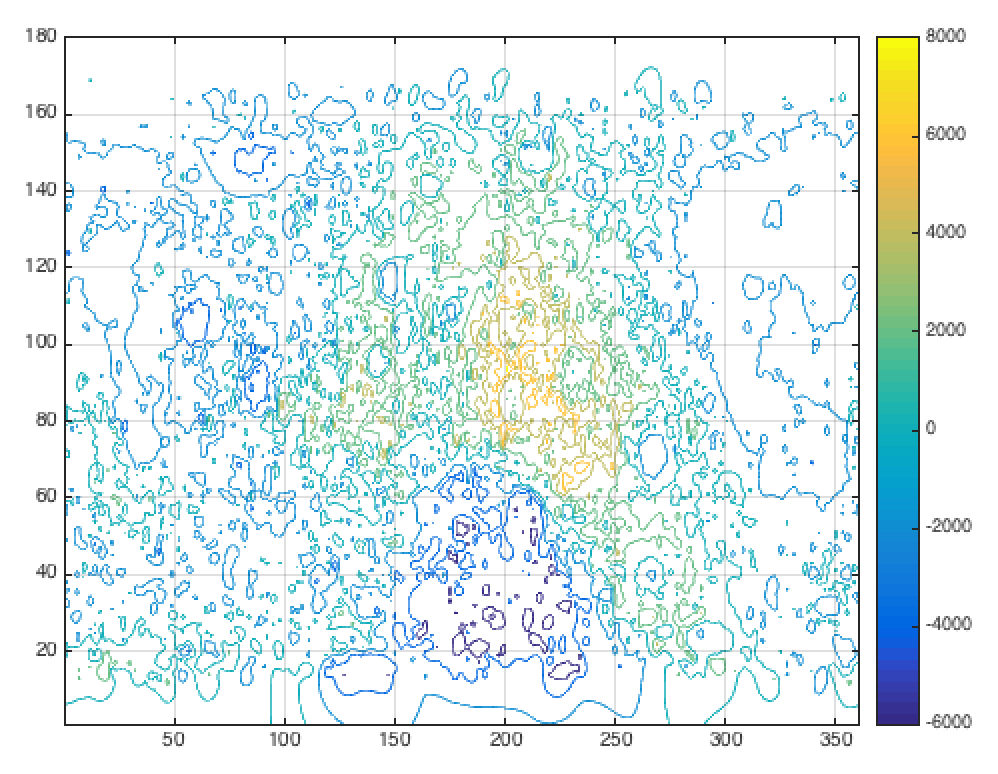 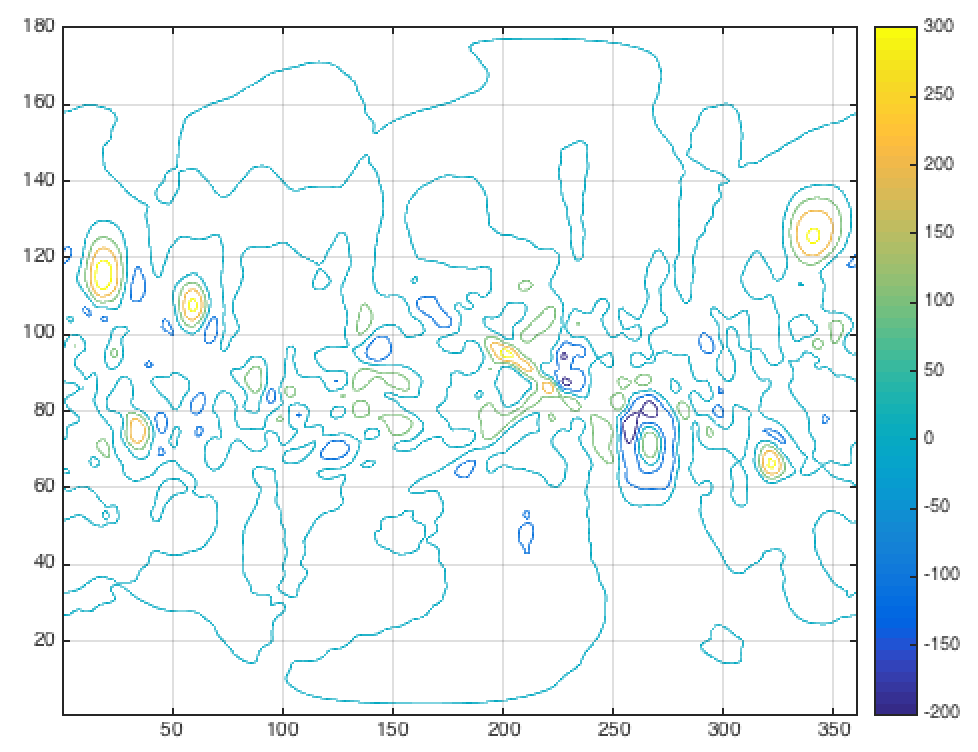 TOPOGRAPHY
GRAVITY
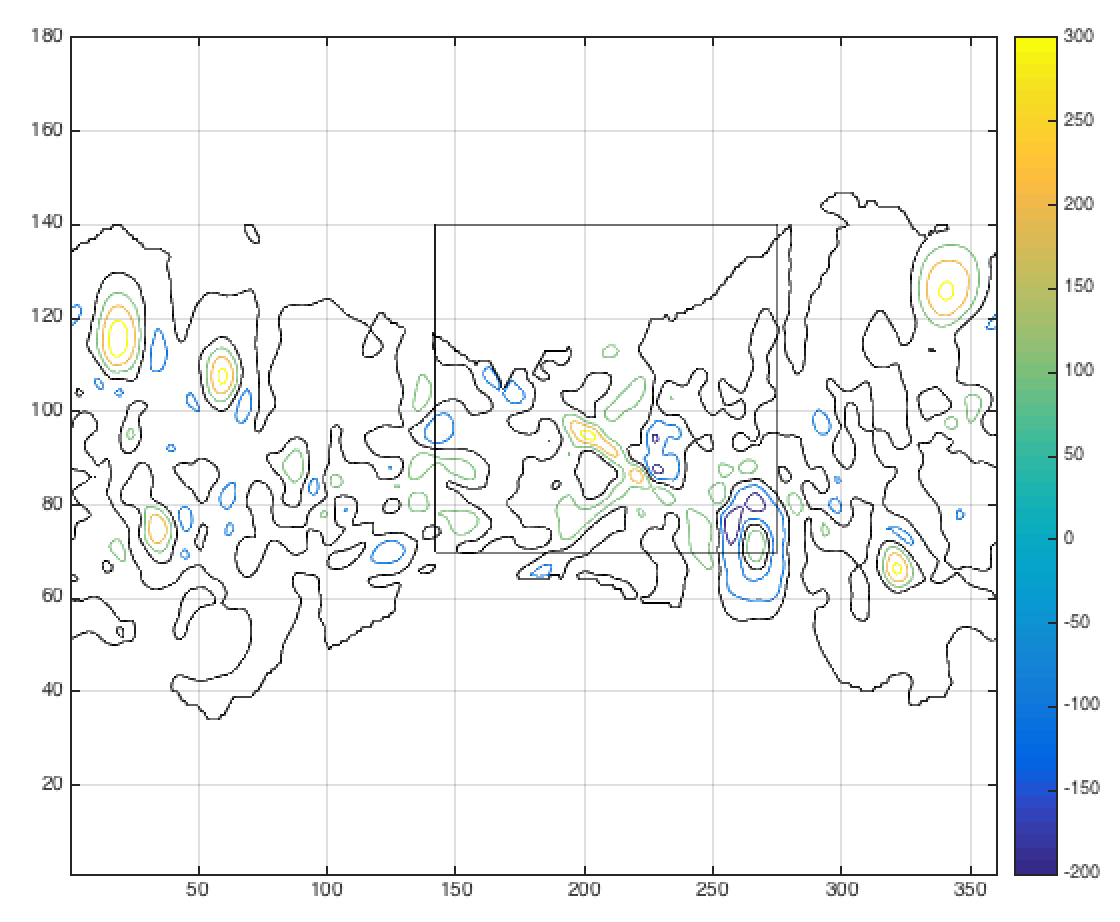 GRAVITY/TOPOGRAPHY RATIO
(GTR)
mascons
Gravity due to rigidly-
supported lava load can
explain some but not all
mascons.

True explanation of 
mascons cannot be solely
lava load.
Data from
the Clementine
mission (Lunar
orbiter). GTR map,
black contour = 0
FARSIDE: NEGLIGIBLE
MEAN GTR
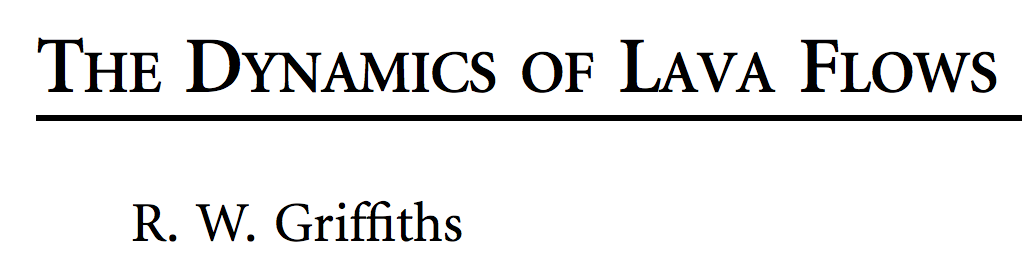 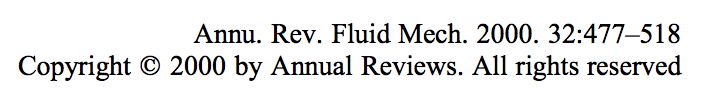 Einstein-Roscoe rheology:
1. Lava rheology is complicated
and nonlinear! Simplifications are useful. Two possibilities:
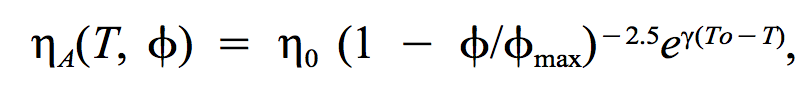 Bingham rheology:
about 0.04
stress
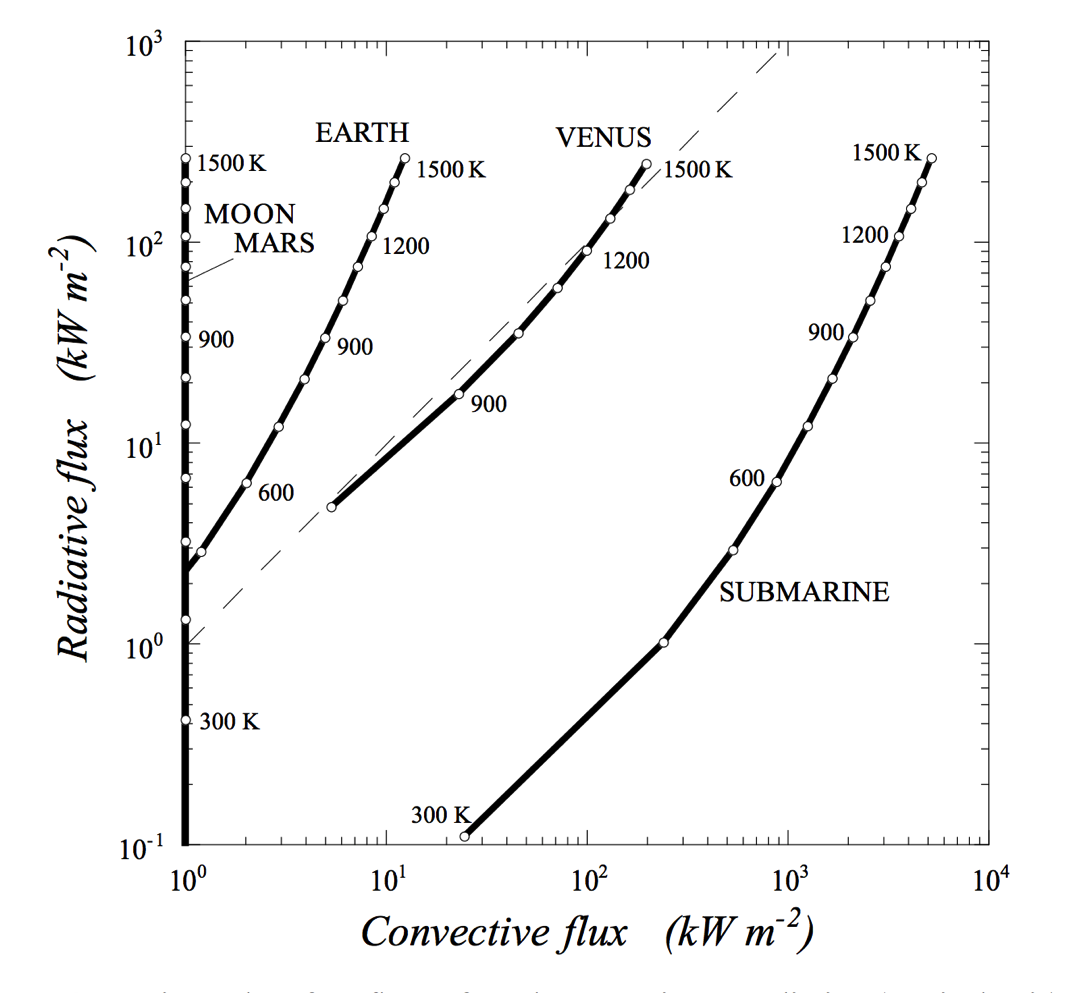 strain rate
2. Lava rheology depends on T.
q: What controls cooling rate?
a: Radiation + Convection
Volcanism, part 2
WRAP-UP: LAB 1

DIAGNOSING VOLCANISM

PYROCLASTIC FLOWS

VOLCANIC HOT SPRING DEPOSITS
Key points: volcanism, part 2
Know three ways of distinguishing cooled lava flows from frozen water deposits from orbit.
Explain long pyroclastic flow runout distances.
Explain volcanic hot spring terraces.
S. Elysium, Mars: lava lake or frozen water ocean?
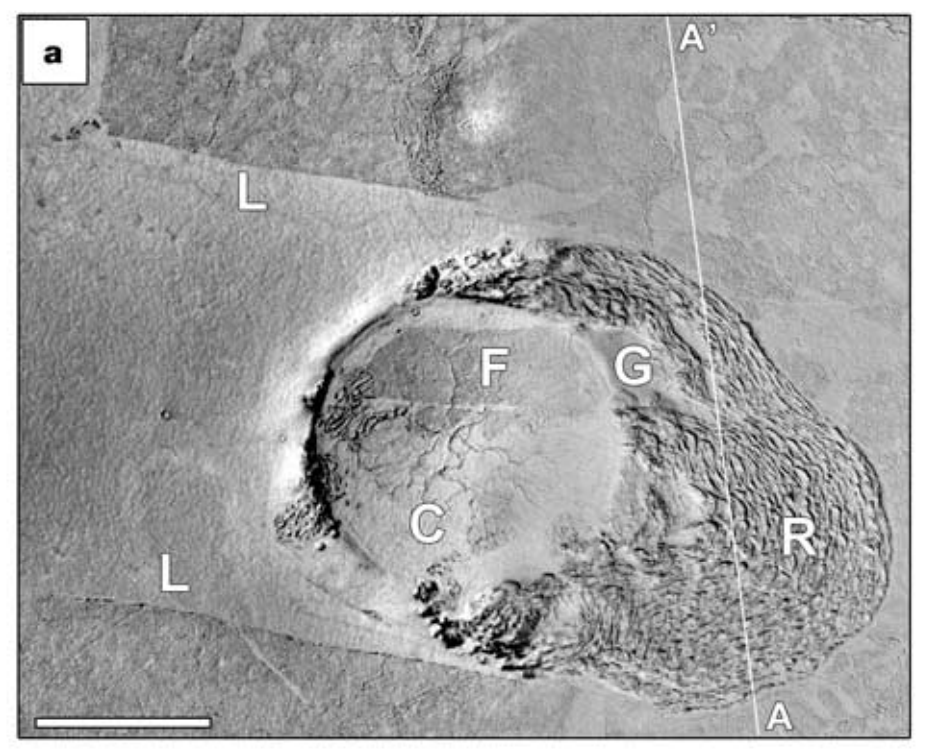 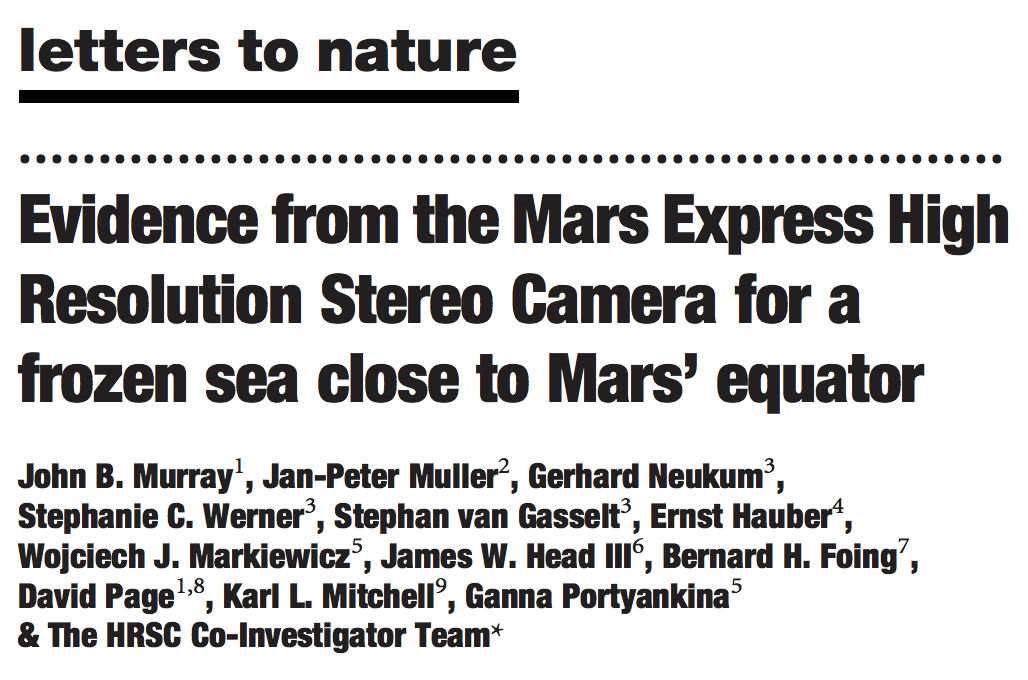 Significance:
Youngest plains on Mars (and among the smoothest)
Why not use spectroscopy to get composition?
S. Elysium is covered by a thin layer of dust
Murray et al. Nature 2005
Note: the lava origin of S. Elysium was never seriously in doubt. Nevertheless, the long-running controversy that resulted usefully highlights some pitfalls to be avoided in geomorphology work.
Hydrovolcanic cones are diagnostic for lava-water (or lava-ice) interaction
Jaeger et al. Science 2007
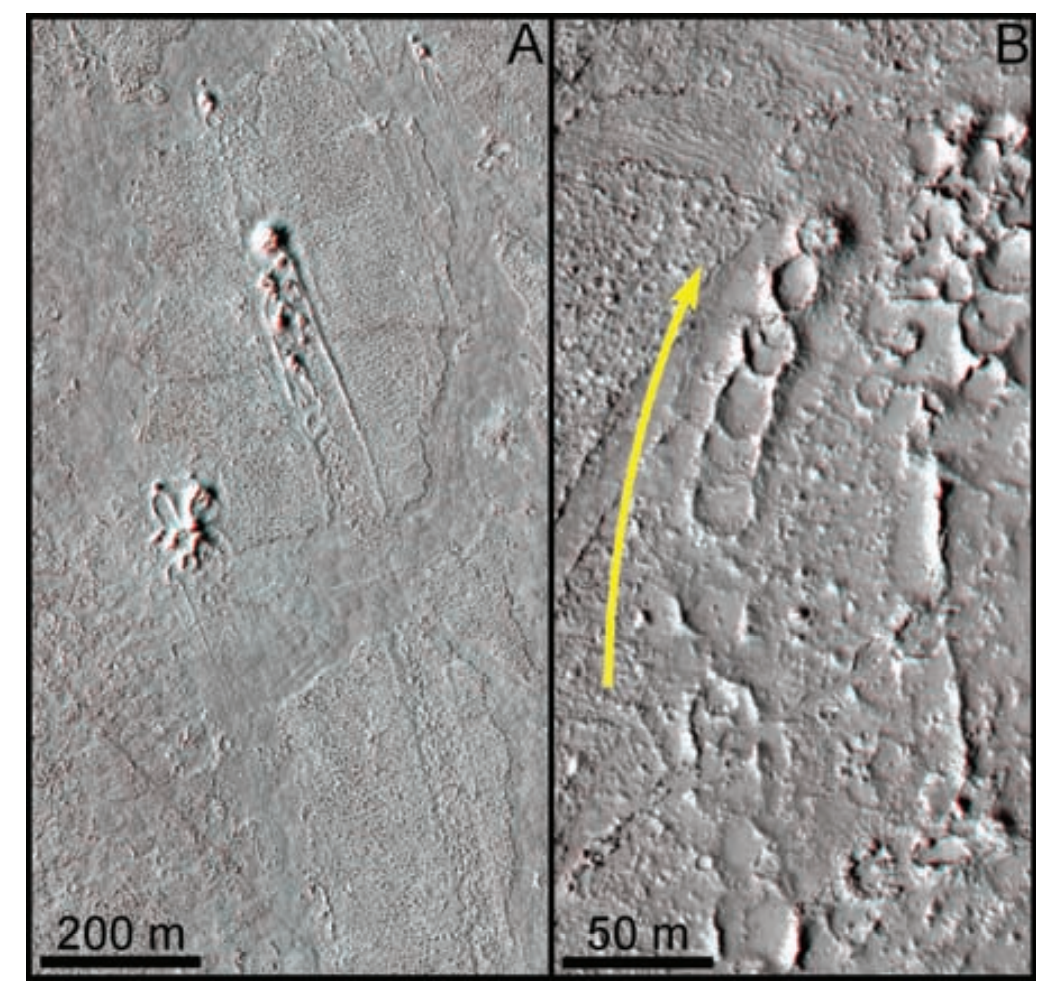 Lava velocity for Newtonian
rheology – (i) square channel,
(ii) very wide channel
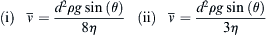 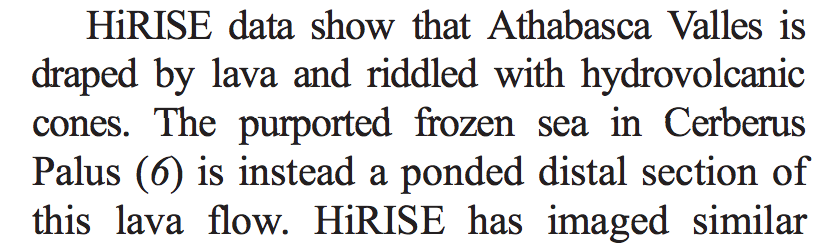 Phreatomagmatic eruptions occur when ascending
batches of magma rapidly vaporise shallow-subsurface
groundwater or ice.
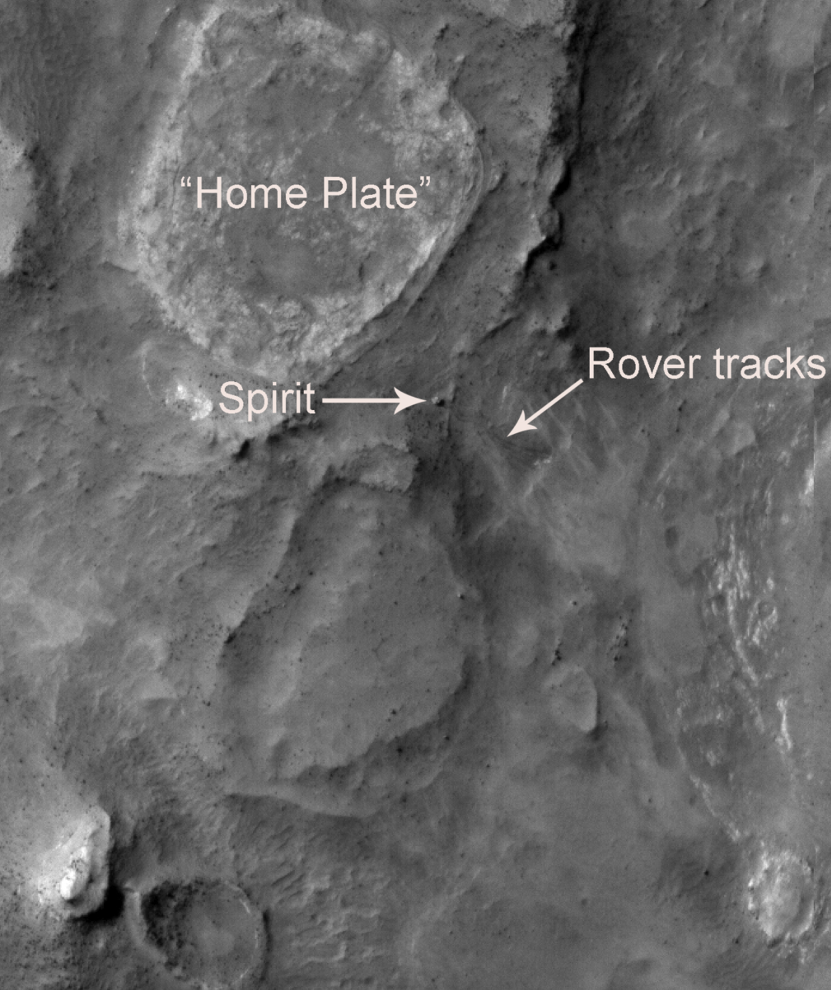 Diamond Head, Oahu:
80 m
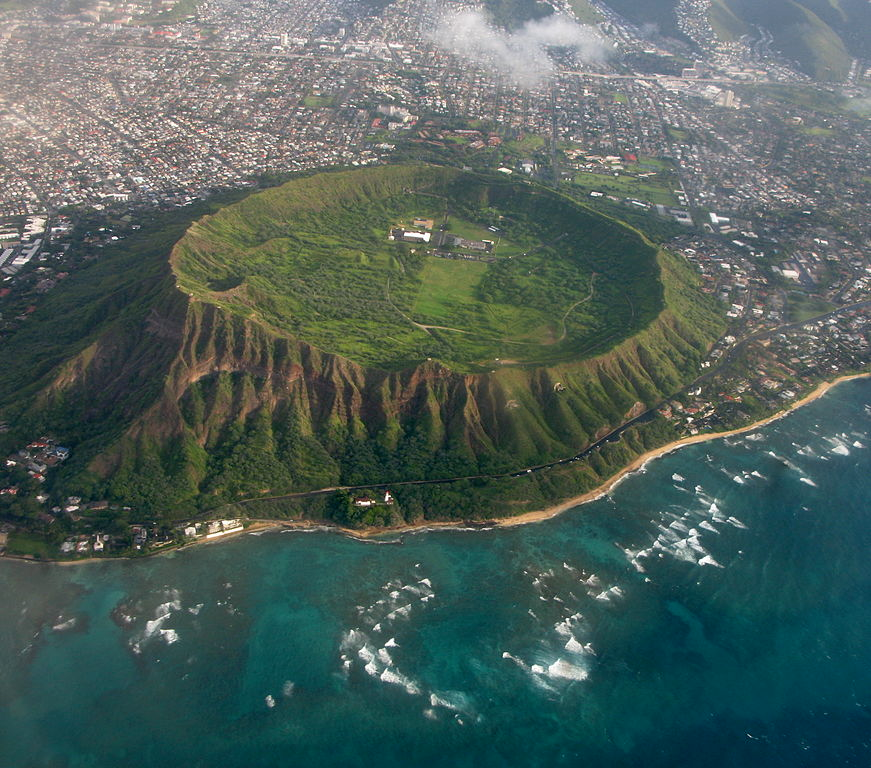 Home Plate, Mars
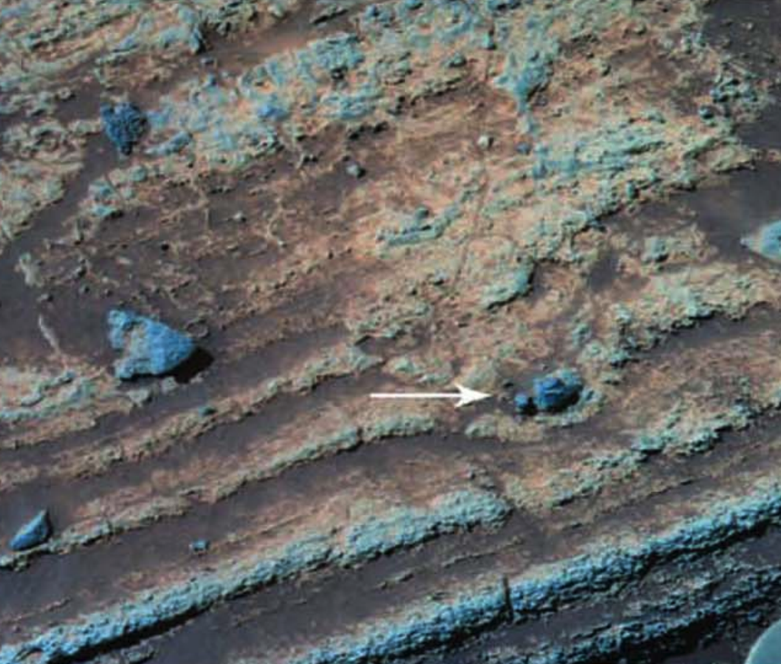 4 cm
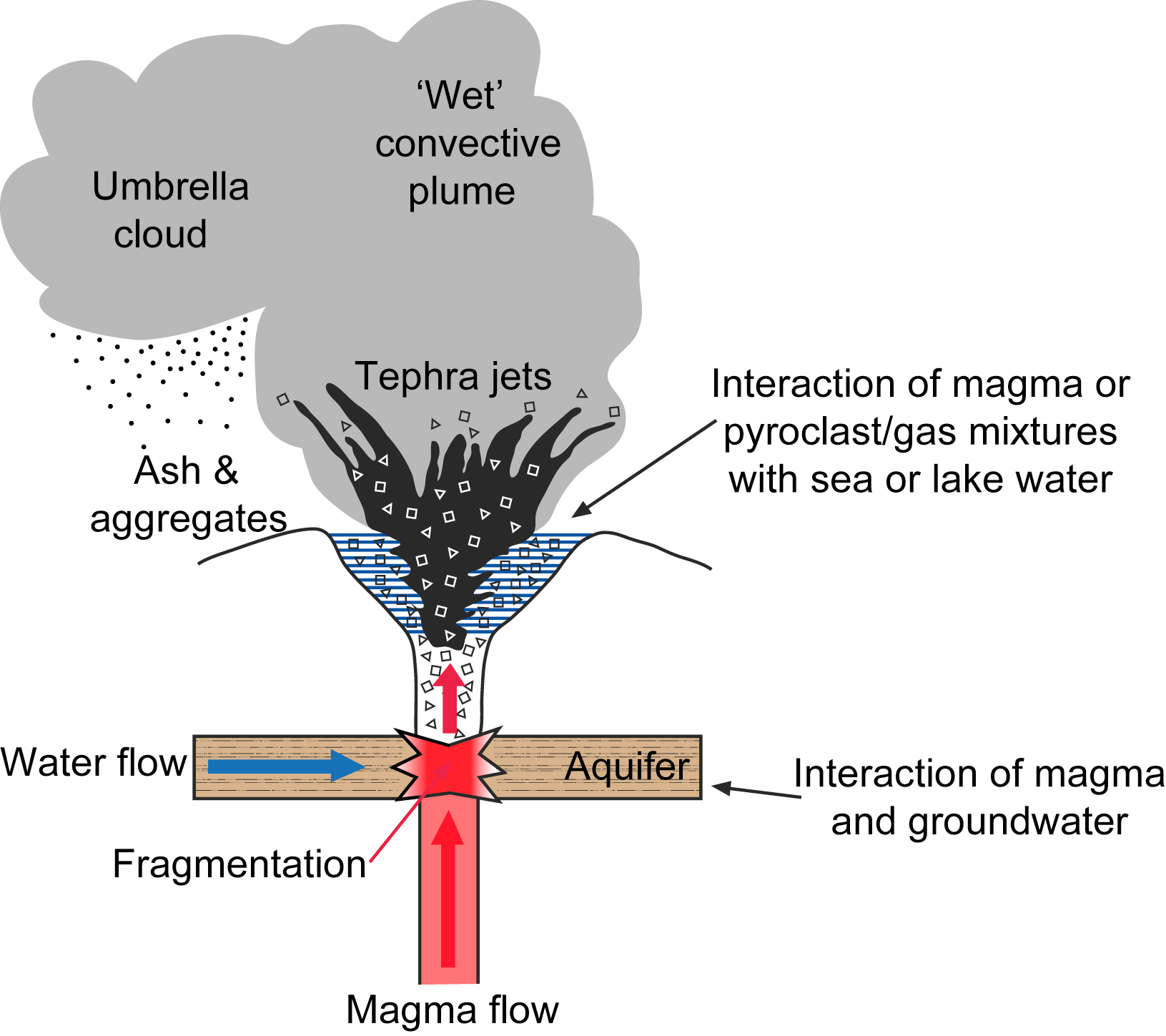 Thermohydraulic explosions are triggered when insulating vapor films separating magma and water break down.
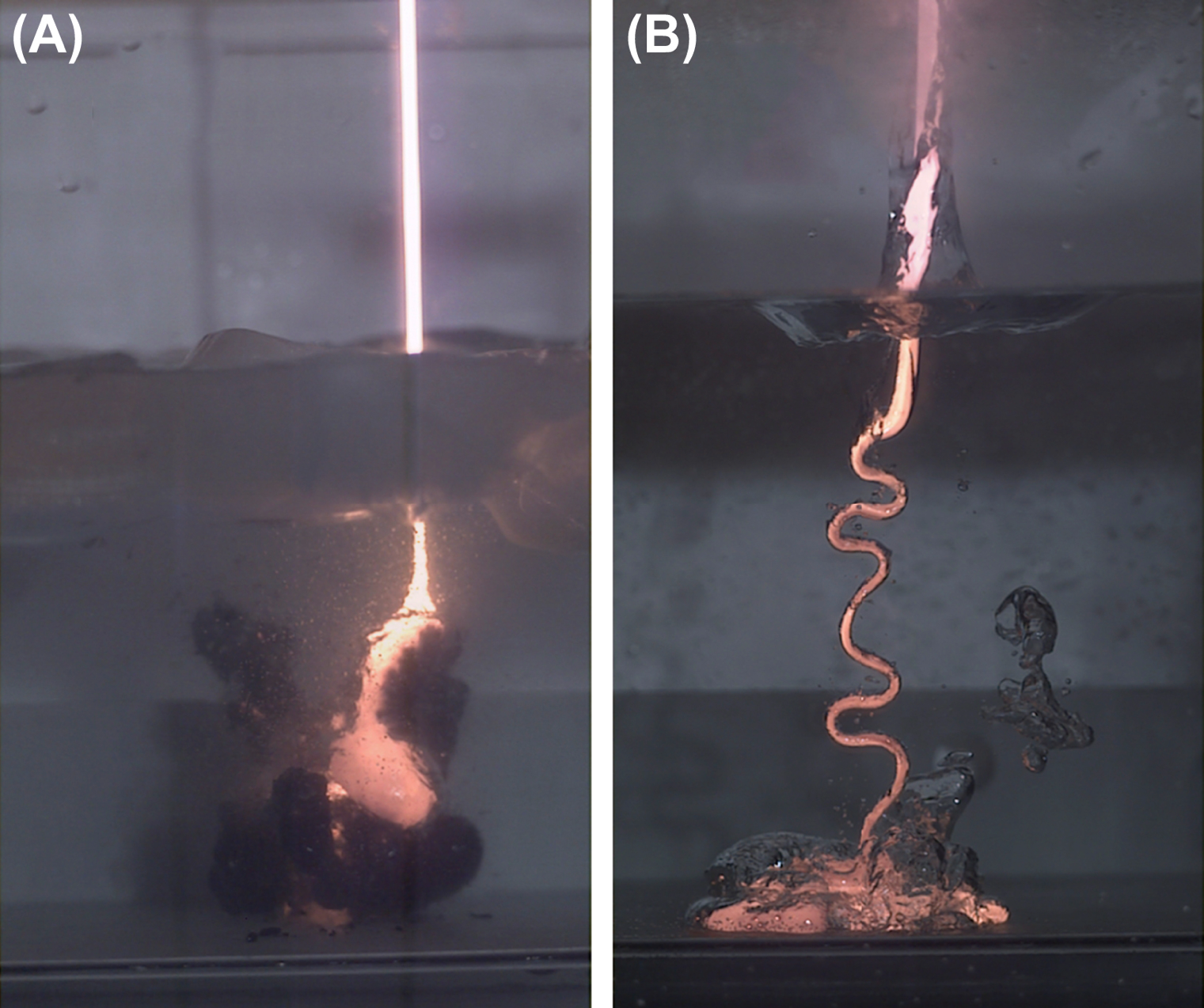 cm-wide
magma jet
Optimum (most explosive)
magma-water mingling 
scale is (0.01 – 0.1) m

(Zimanowski et al., 
in Encylopedia of Volcanoes 
2nd edition, 2015)
efficient
cooling due
to thin vapor films
magma jet entering 275K water
magma jet entering 370K water
Bubble expansion can produce highly veiscular textures
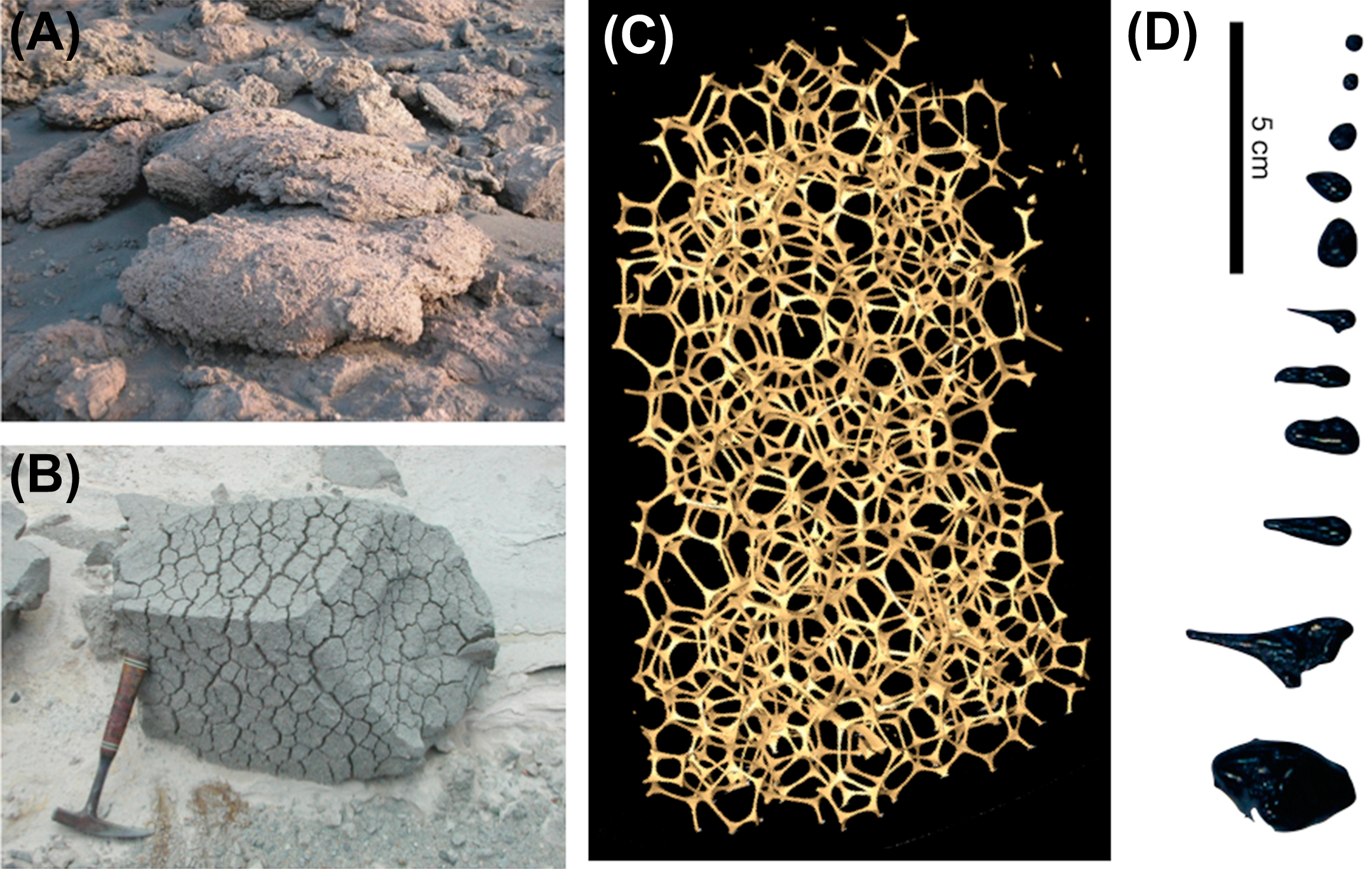 Rheology indicator: lava coils
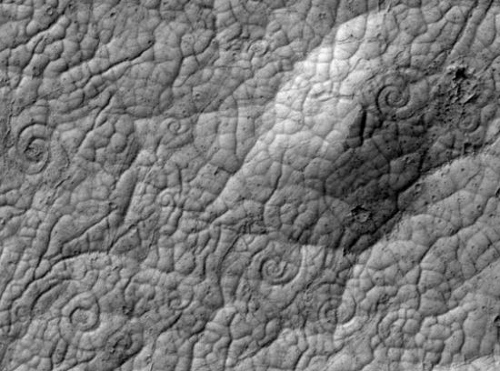 Approximately 50 m across
Ryan & Christensen, Science, 2012
Neutron spectroscopy shows minimal hydrogen in topmost meter of S. Elysium
S. Elysium
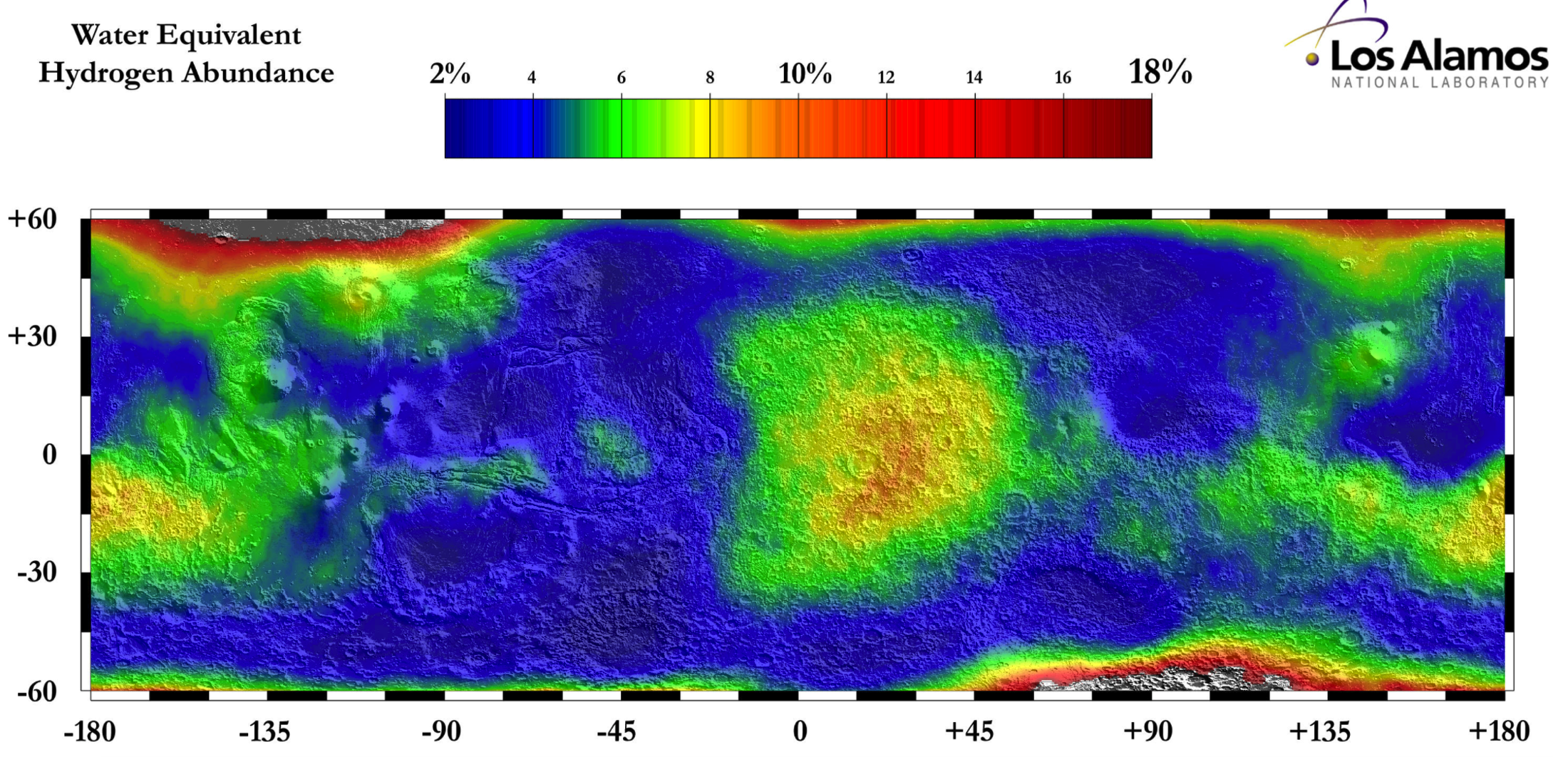 Hydrogen can be in the form of water, or hydrated minerals
Turbulent lava flow (Jaeger et al. Icarus 2010) permits thermal and mechanical erosion
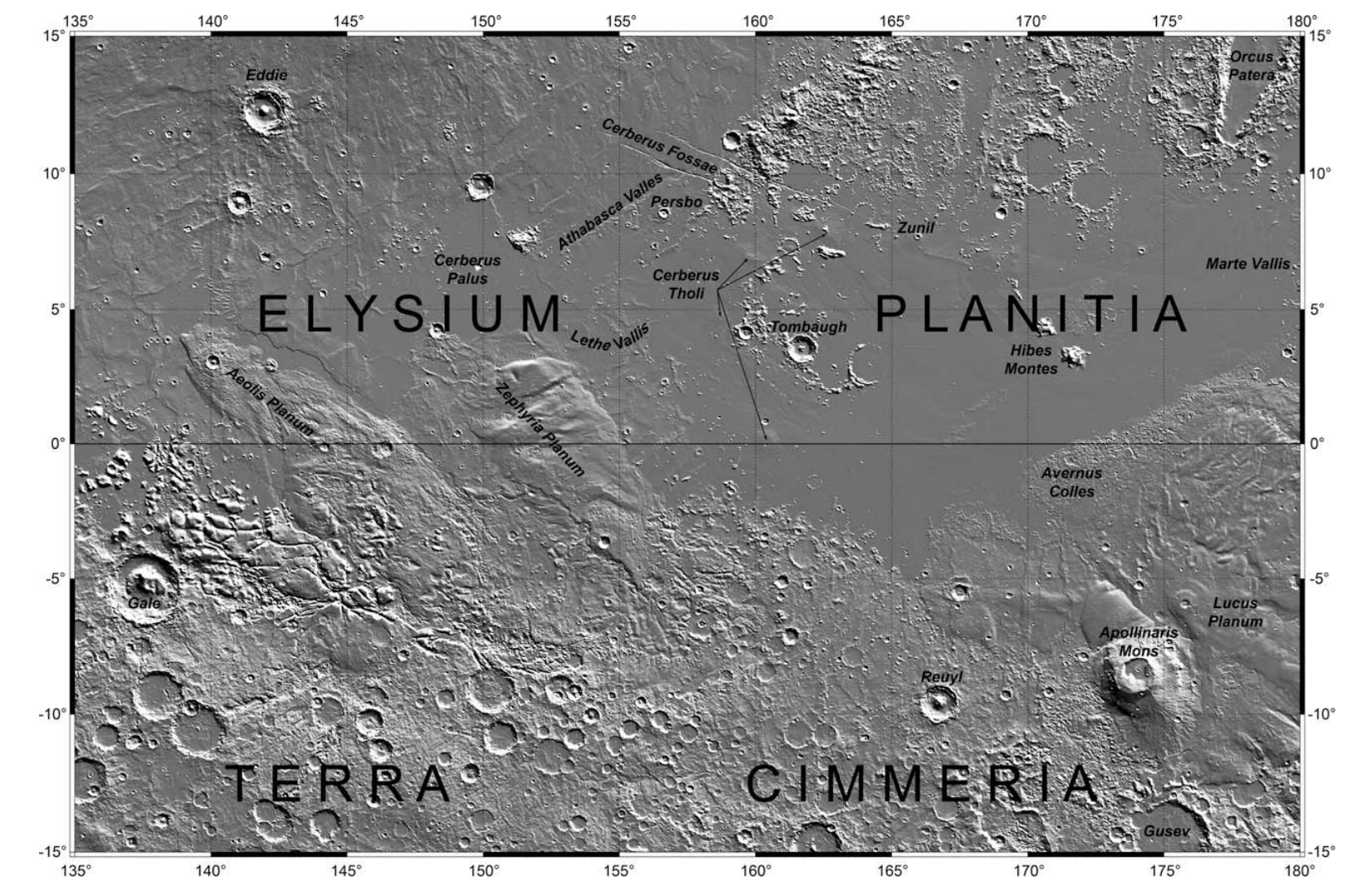 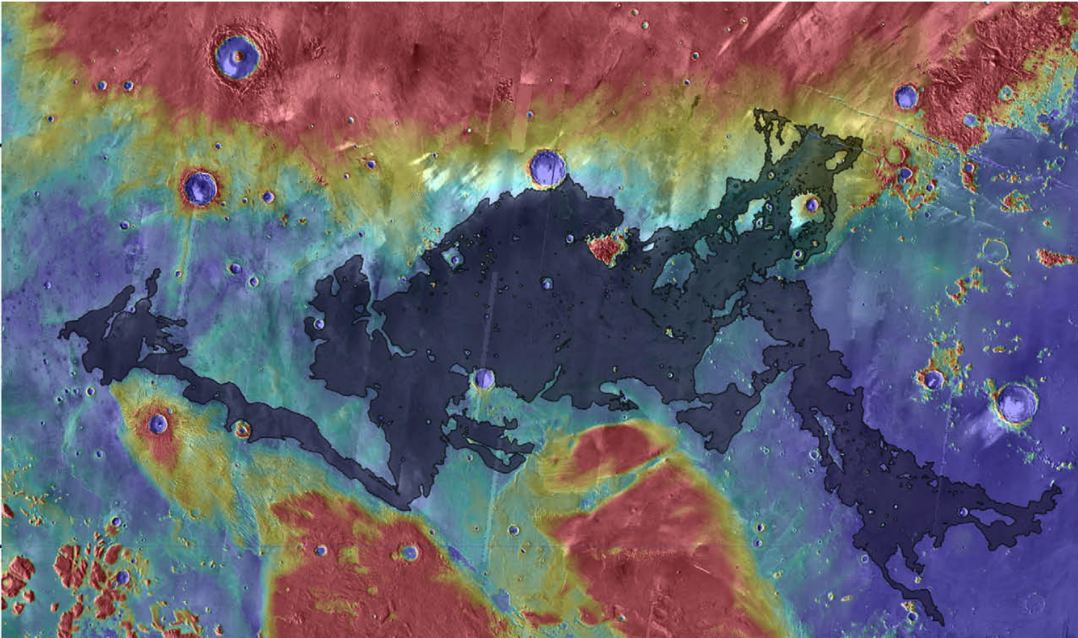 For laminar lava flows (all flows witnessed by humans), a stable chilled boundary layer armors the substrate from thermal and mechanical erosion. For turbulent lava flows (Early Earth, Io, Mars, ?Moon), mixing prevents the armoring stable boundary layer from developing.
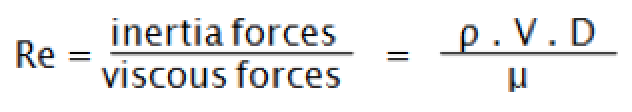 Reynolds number =
(>2000 for turbulent flow)
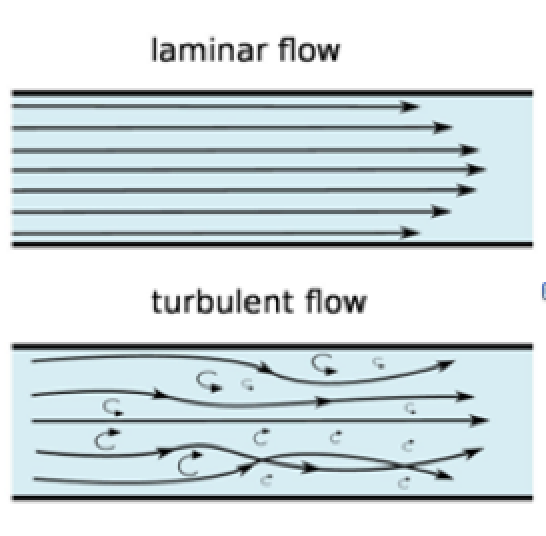 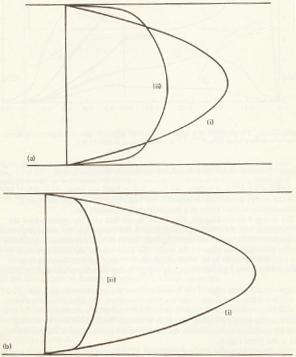 laminar
x
v
turbulent
laminar
turbulent
x
y
Tritton 1988
Calderas: diagnostic for volcanism
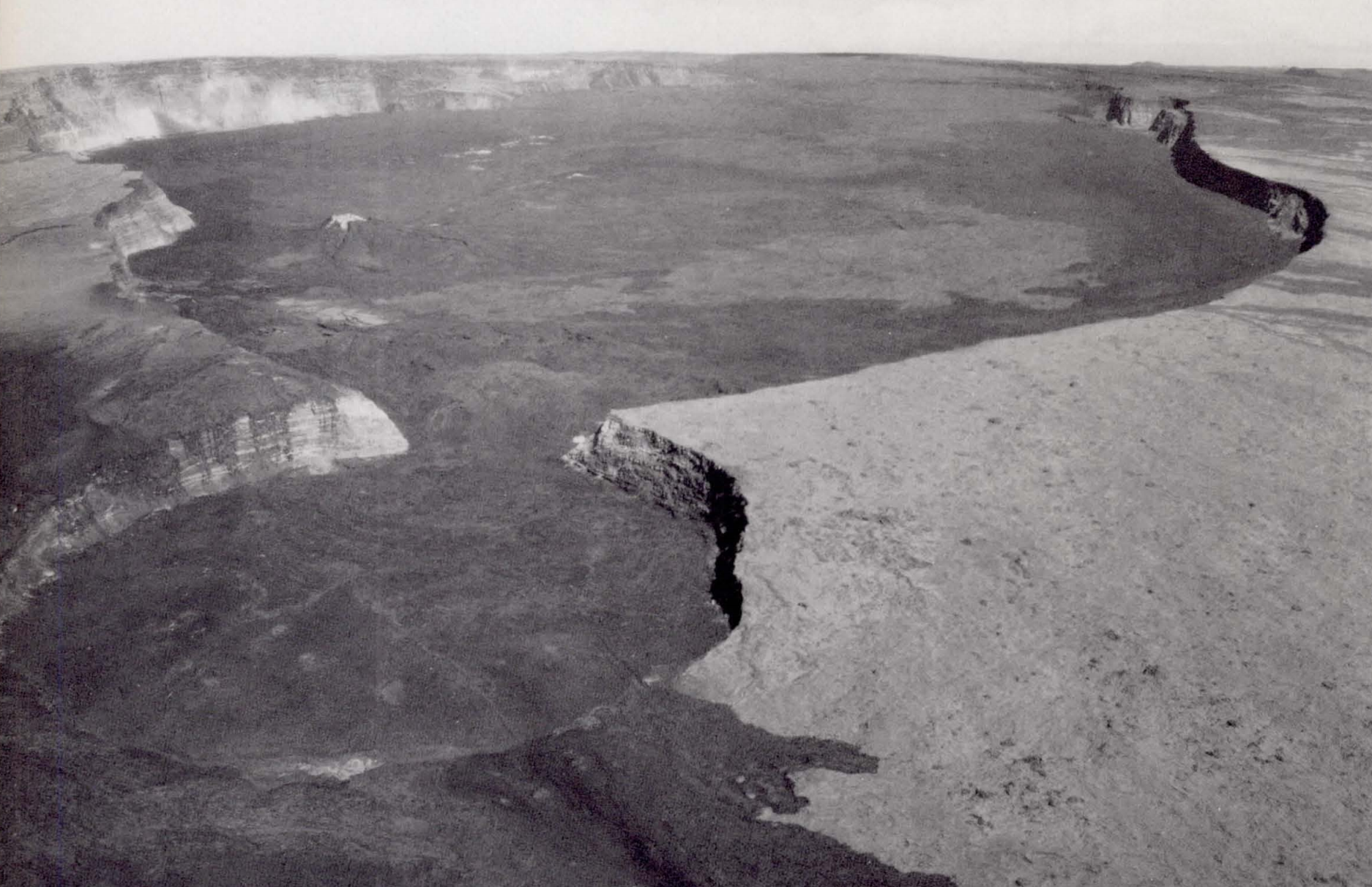 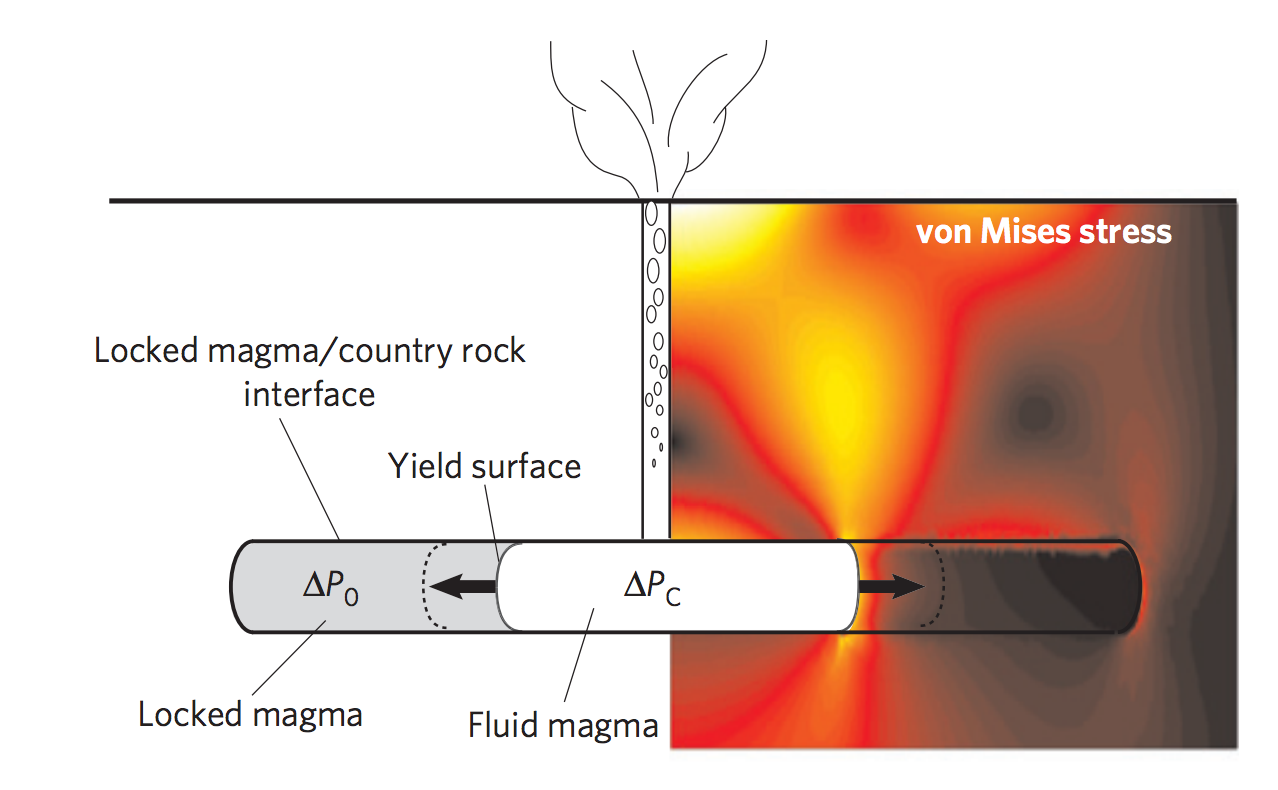 Carr 1980
Karlstrom et al. Nature Geosci. 2012
(von Mises stress ~ elastic energy
of distortion)
Cinder cones: diagnostic for volcanism
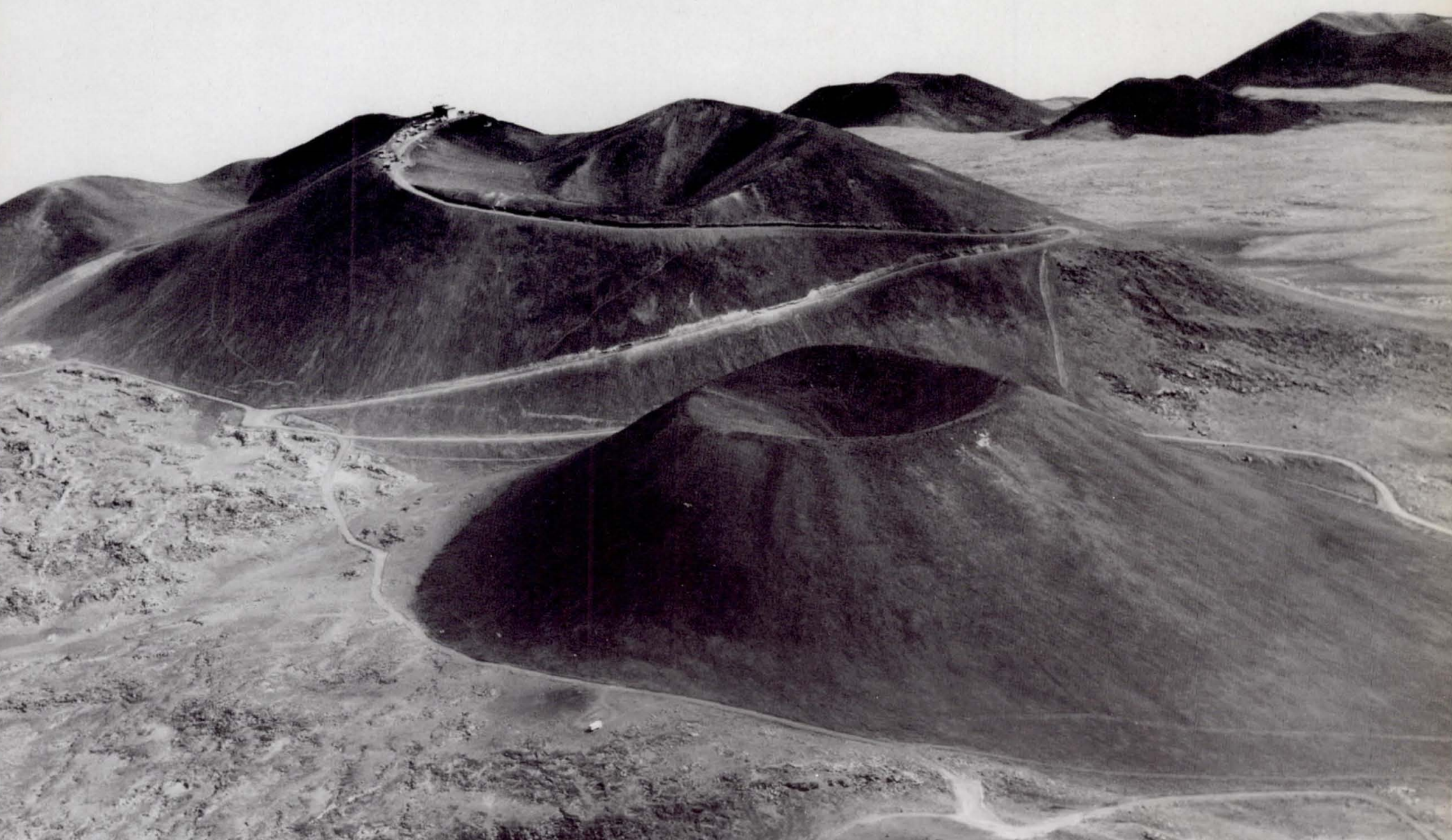 Carr 1980
Smooth-topped pahoehoe flows extend rapidly by lobe breakout
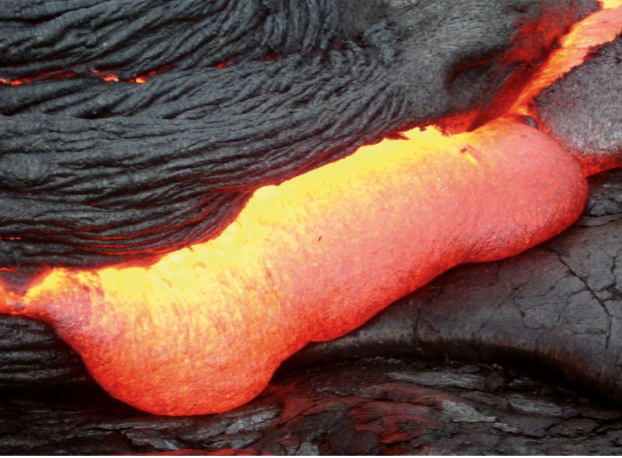 glassy, ropy texture
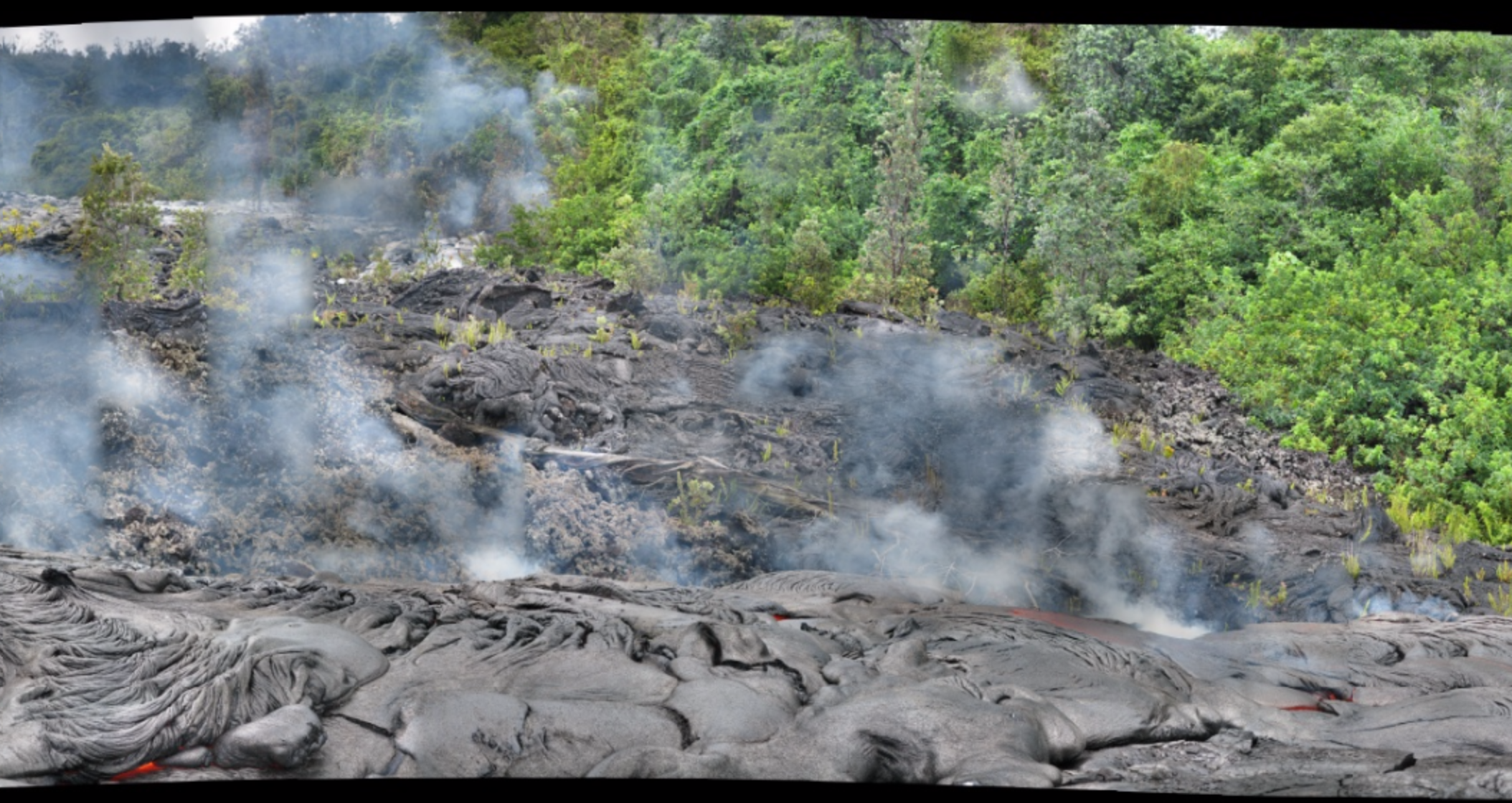 E. Kite
The lava flow in the foreground of this picture is moving from L to R. Rate-of-advance was ~20 m in 1 hour's observation. Jun 2009
Rough topped A’a flows extend steadily and (usually) slowly
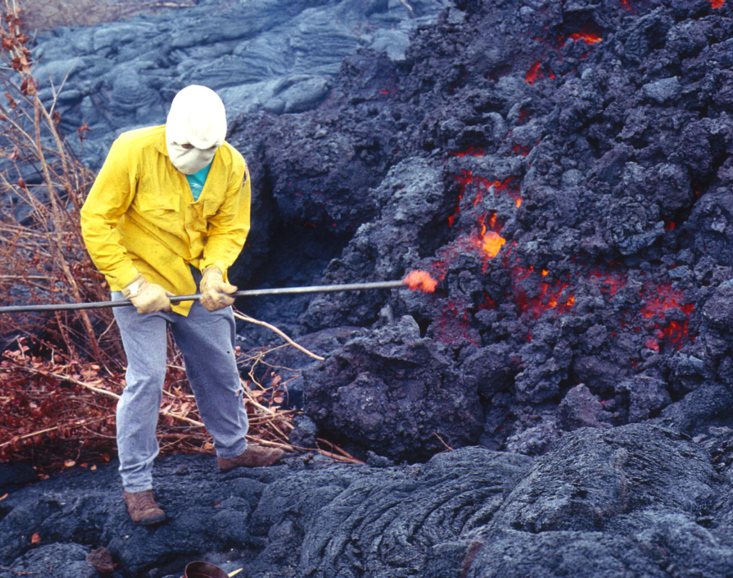 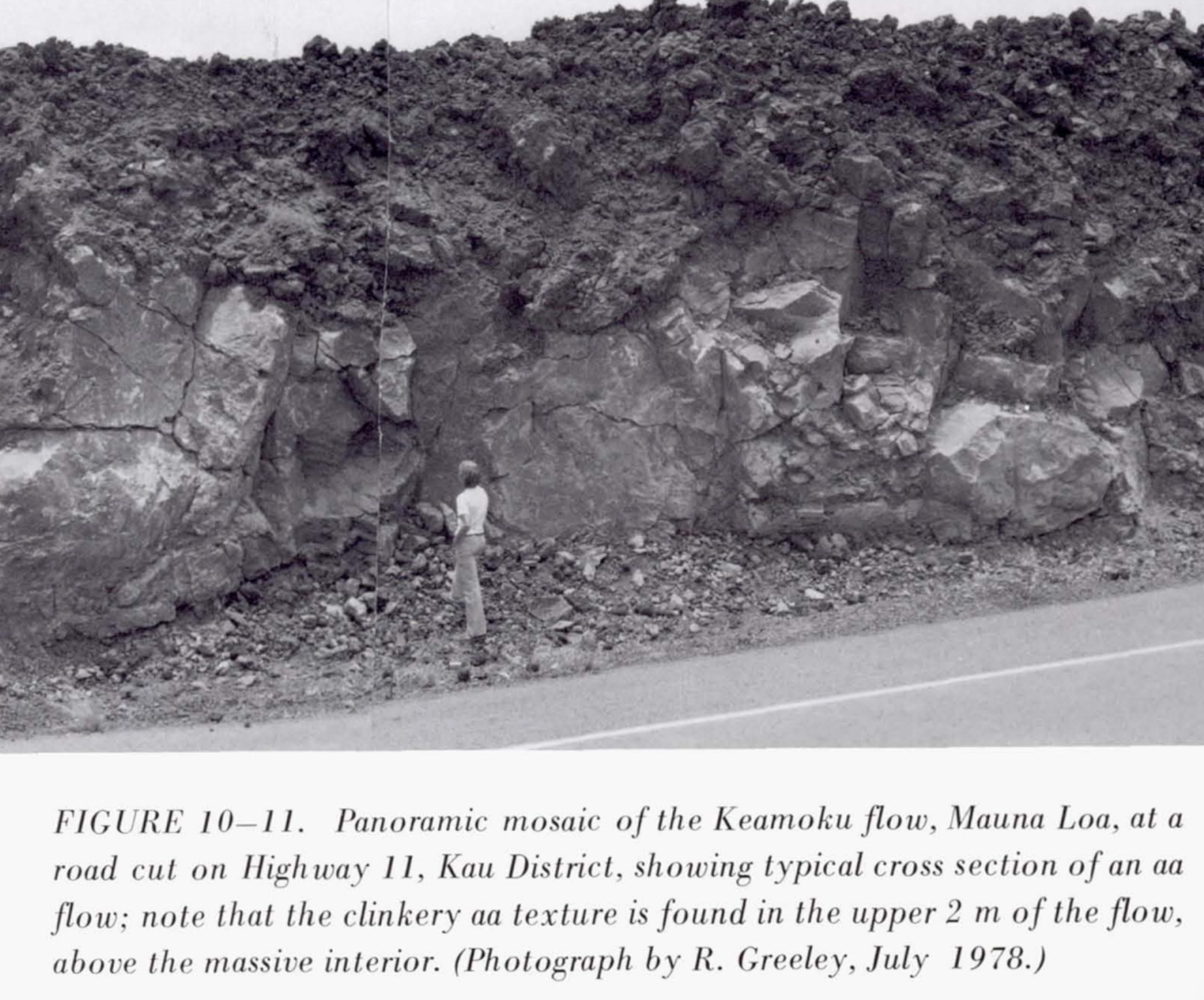 Volcanism, part 2
WRAP-UP: LAB 1

DIAGNOSING VOLCANISM

PYROCLASTIC FLOWS

VOLCANIC HOT SPRING DEPOSITS
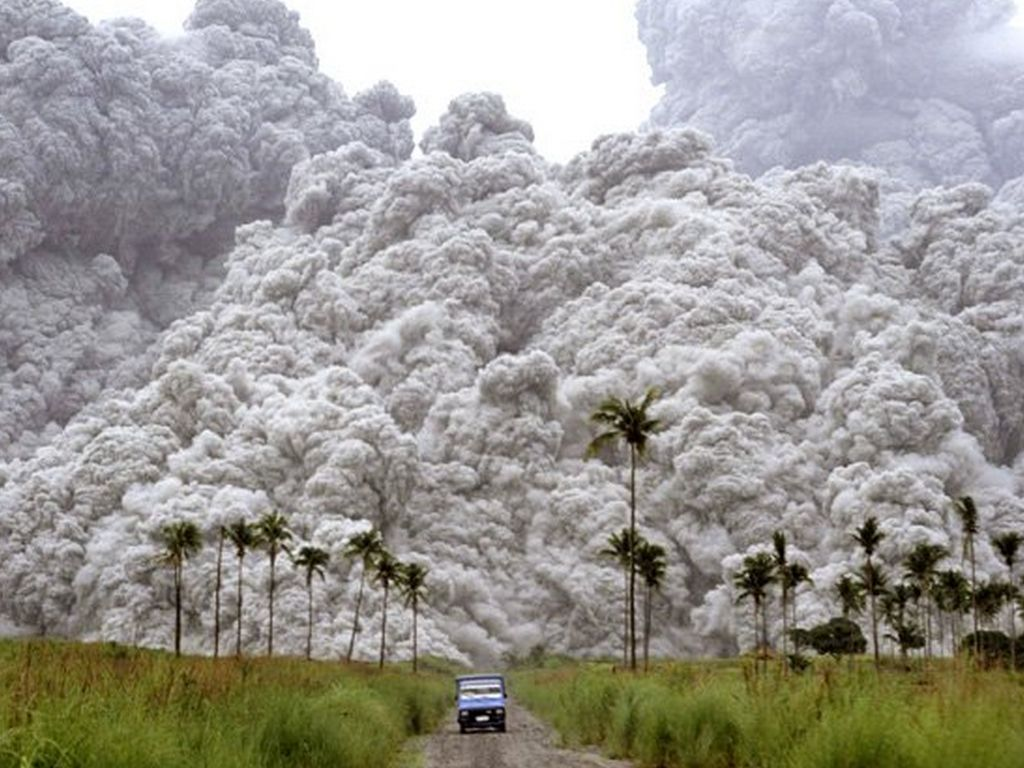 Long runout distances of pyroclastic flows are permitted by gas entrainment
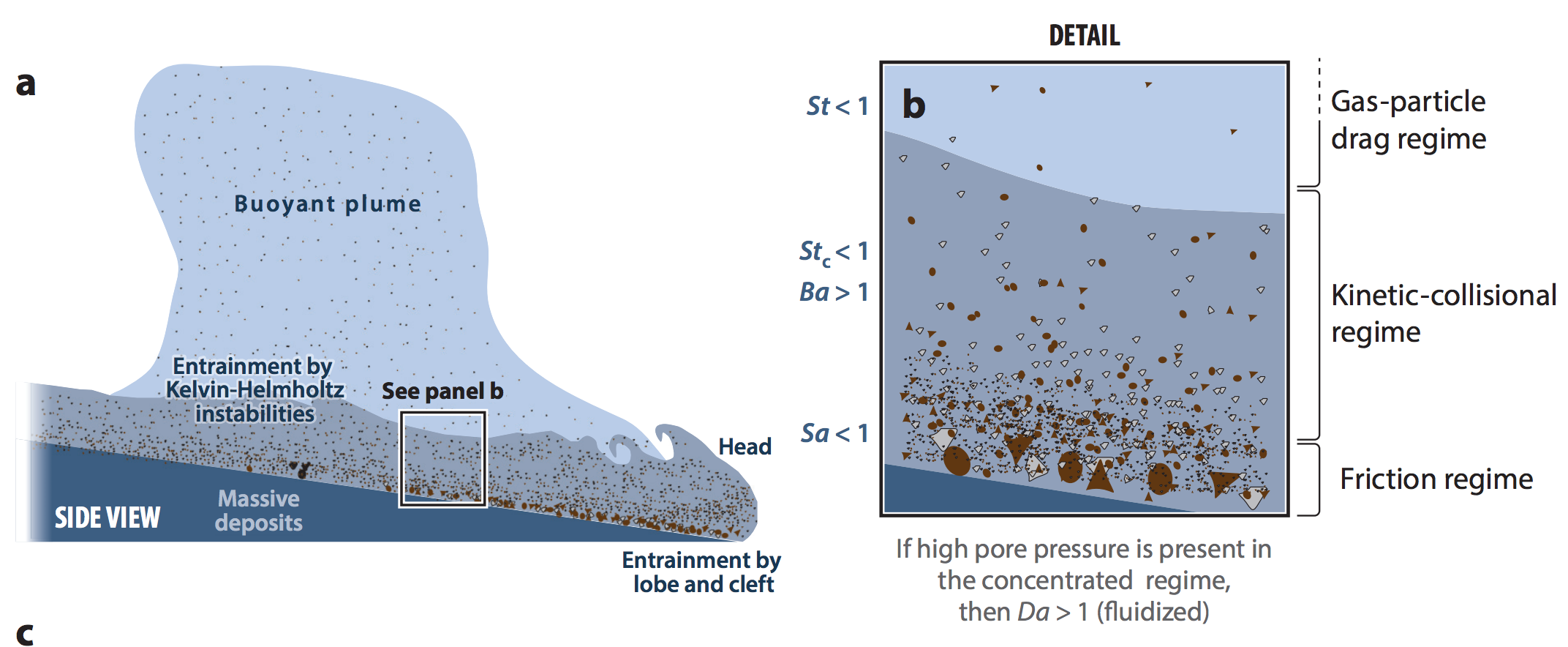 Dufek, Annual Reviews, 2016
Vent exit velocity controls pyroclastic flows versus regional ash dispersal.
How will changing atmospheric pressure (e.g., Mars) affect ash dispersal?
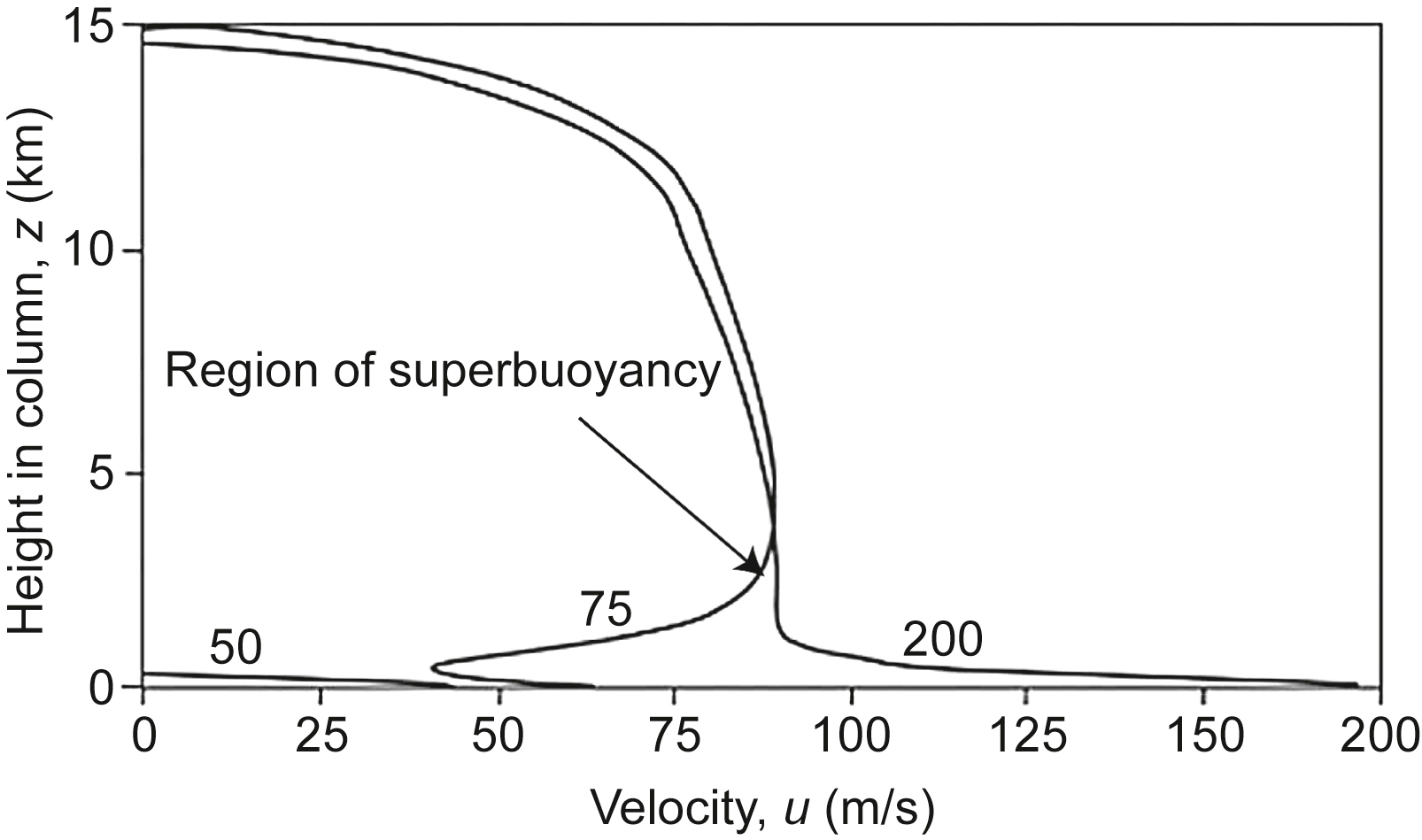 levelling-off corresponds to “umberella phase”
of eruption  stratospheric dispersal of ash
entrainment and heating of cold air
leads to bouyant plume
this will become a pyroclastic 
flow
Vertical
Woods (2013)
Pyroclastic flows can be distinguished from ash falls by how they modify the landscape.
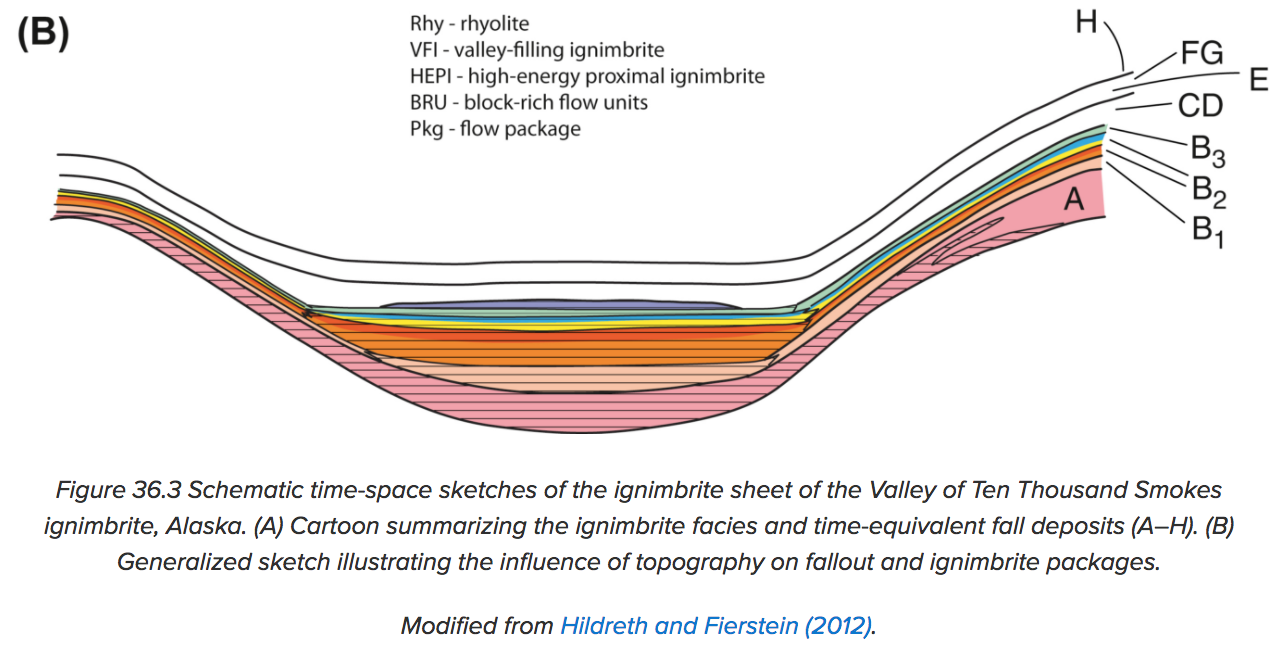 z
x
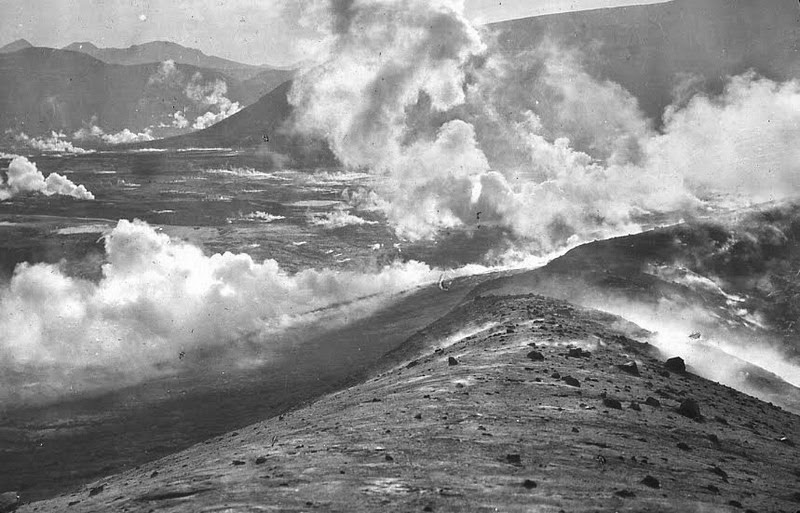 Pyroclastic flows can overtop obstacles
but generally head downslope.

Ash falls blanket the landscape.

Degassing of pyroclastic materials
after flow stop can leave diagnostic
“pitted terrain.”
Degassing of Katmai 1912 pyroclastic flow 
(Valley of Ten Thousand Smokes)
Ash dispersal
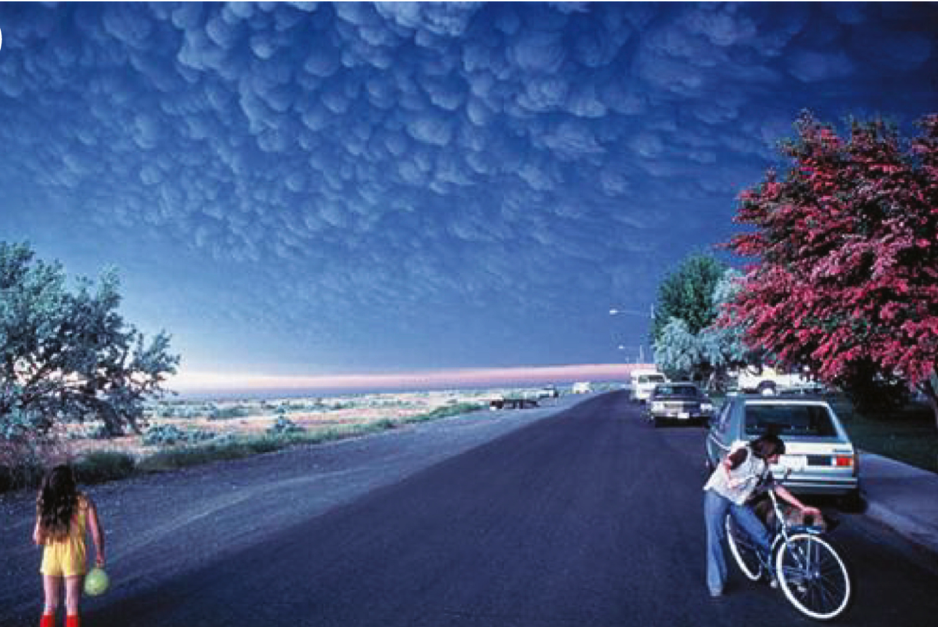 Mastin et al. G^3  2014
Colors: predictions; 
solid lines: past ash falls
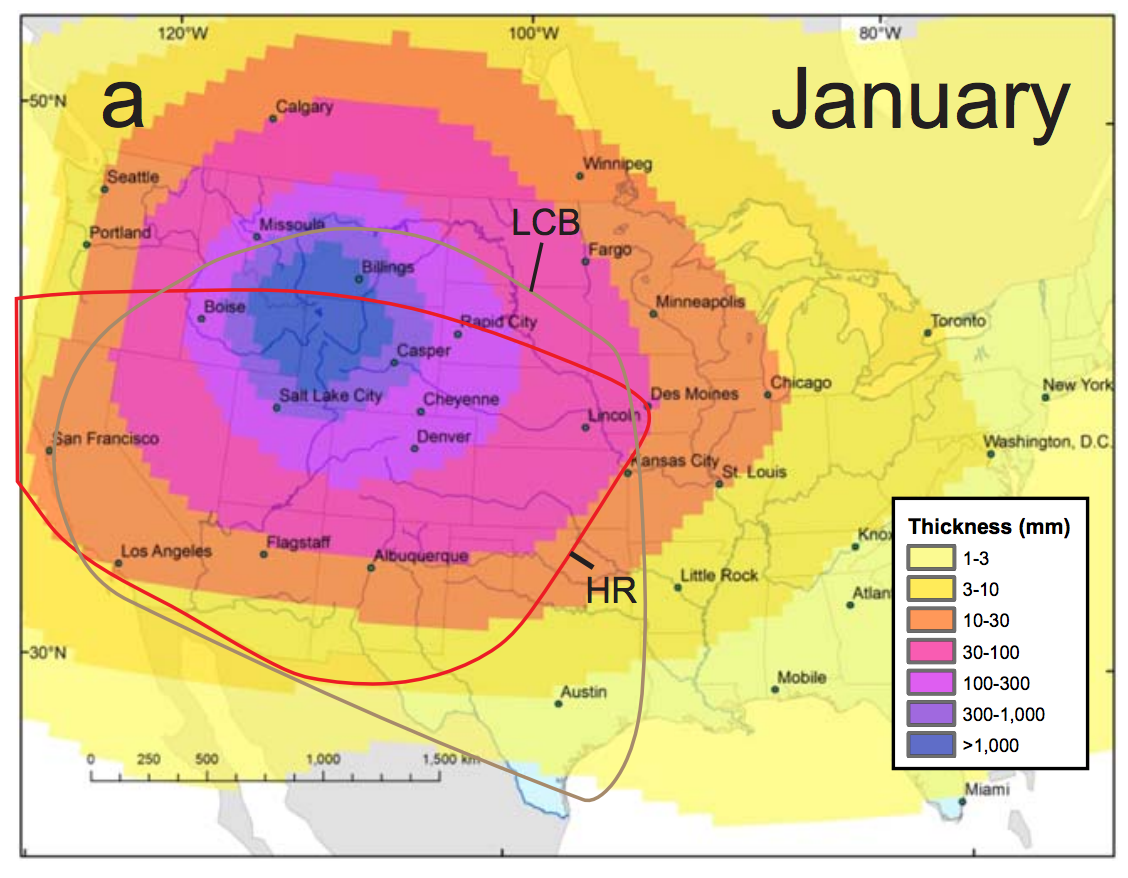 North-Central Texas
3m of ash
from LCB
eruption 640 Kya
Ash may be an important part of Mars’ sedimentary record. Ash dispersal calculations for Mars:
e.g. Crumpler et al. JGR 2011;
Bandfield et al. JGR 2013.
Model output – assumes large total erupted volume –  Kerber et al. 2013
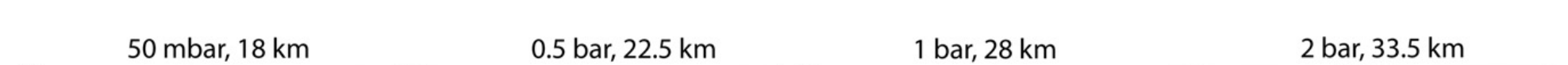 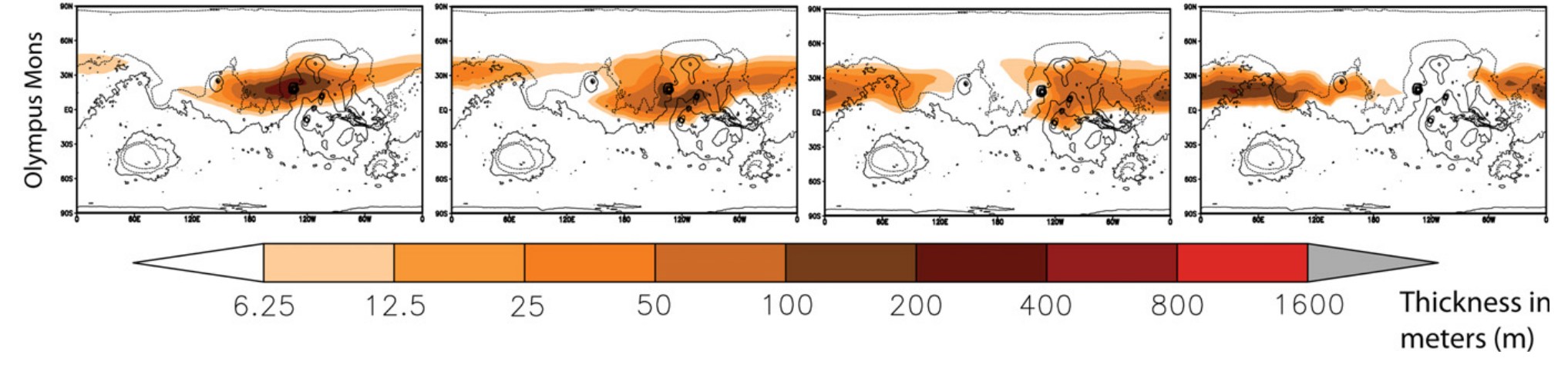 Volcanism, part 2
WRAP-UP: LAB 1

DIAGNOSING VOLCANISM

PYROCLASTIC FLOWS

VOLCANIC HOT SPRING DEPOSITS
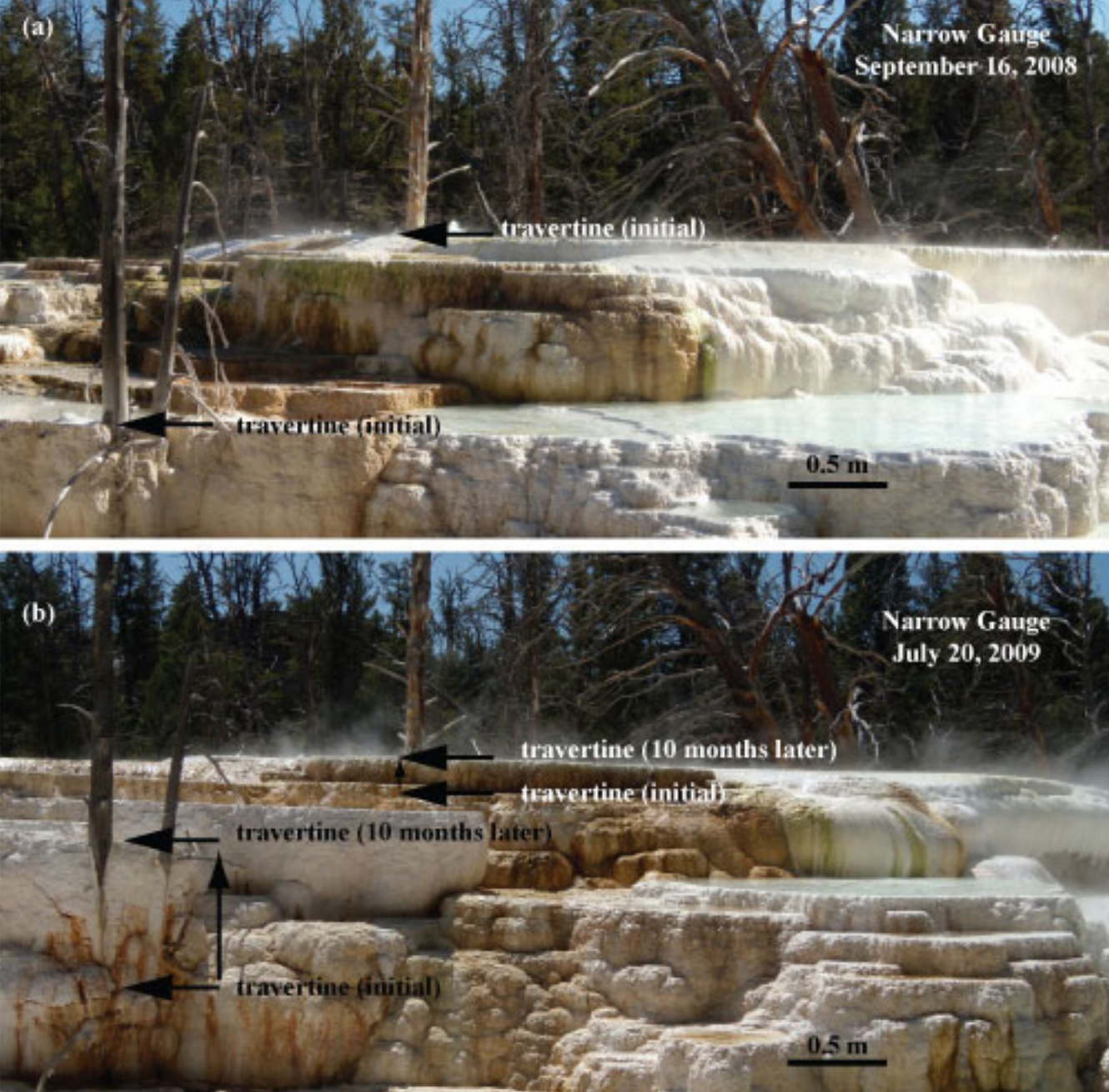 University 
of Wyoming
Can also
form in silica
https://www.youtube.com/watch?v=3cys_mQ5sro
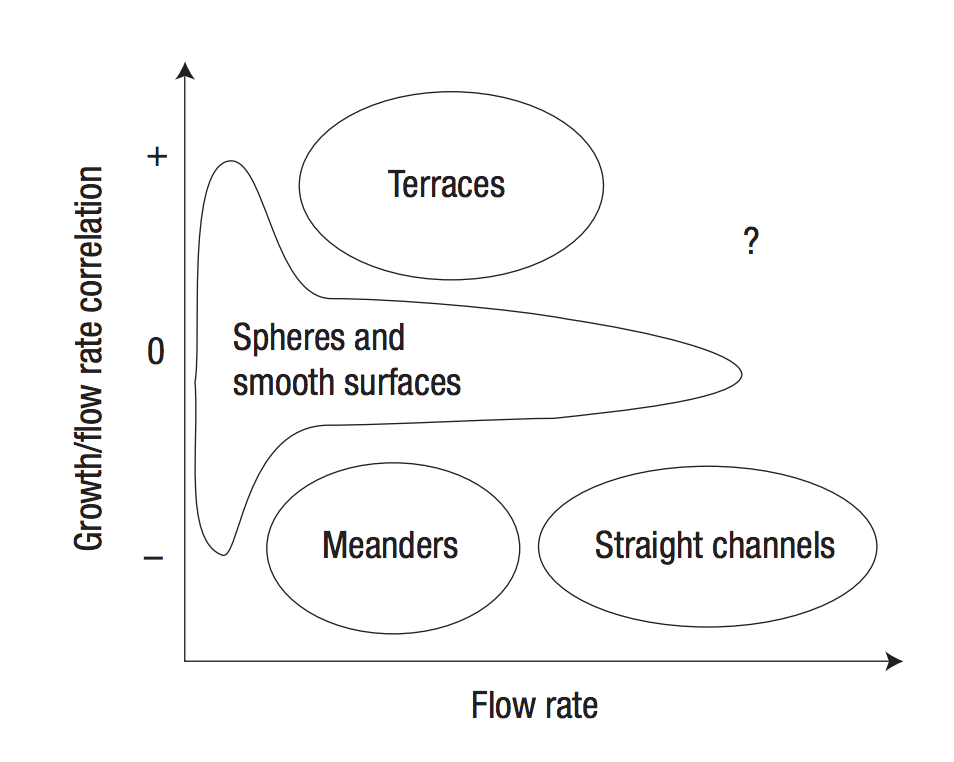 covered in 
subsequent
weeks
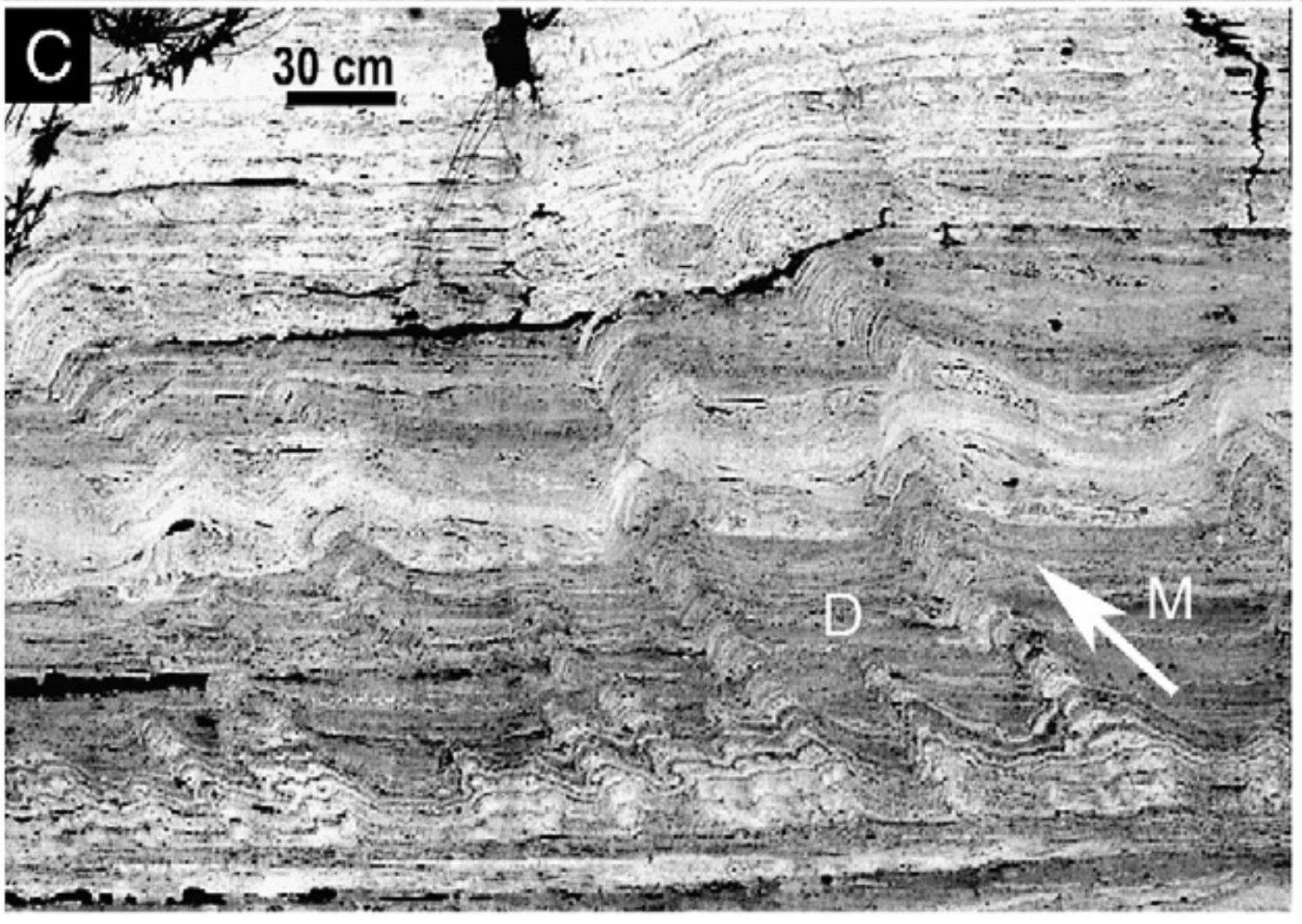 Hammer et al., EPSL 2007
Hot spring deposits on Mars
Definite (Gusev Crater):
Candidate:
Found by Jonathan Sneed (UChicago)
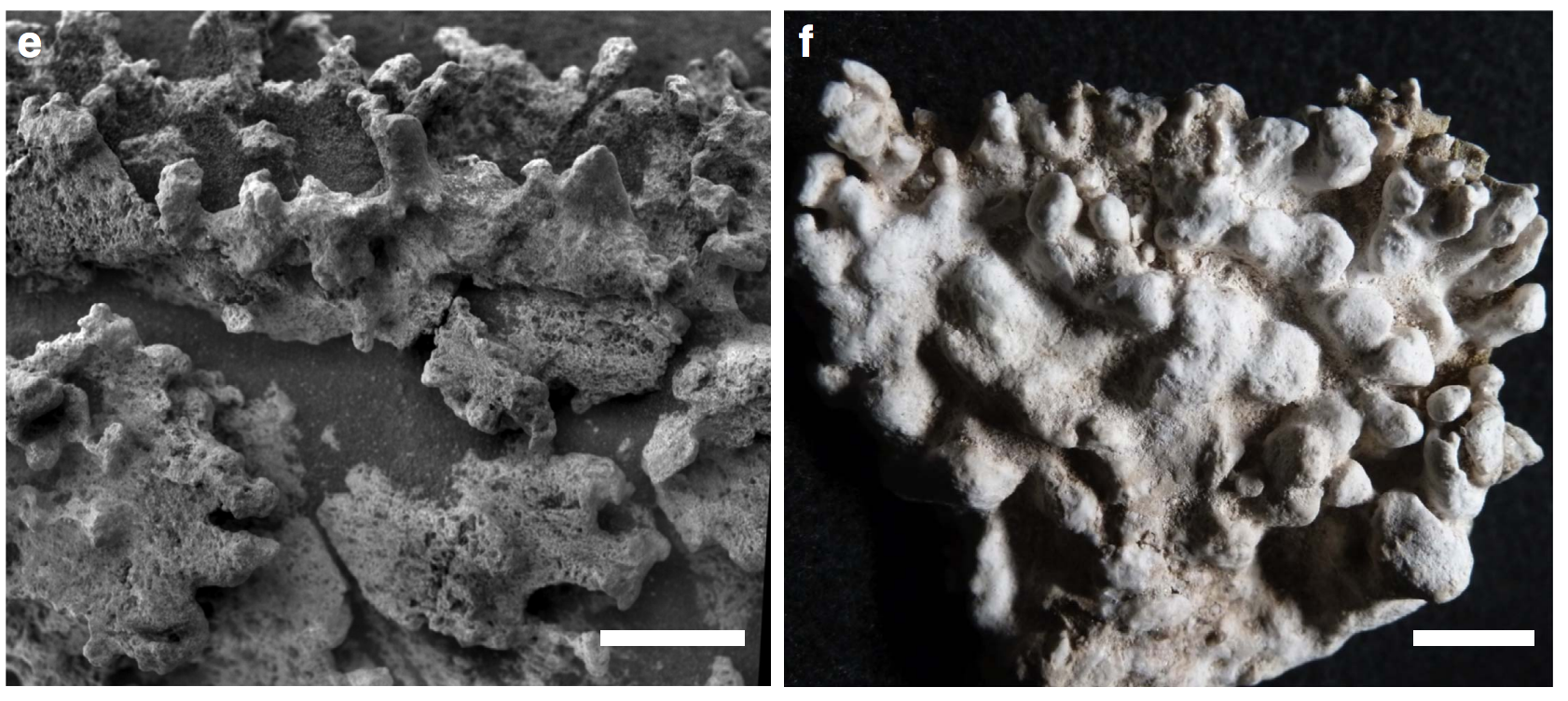 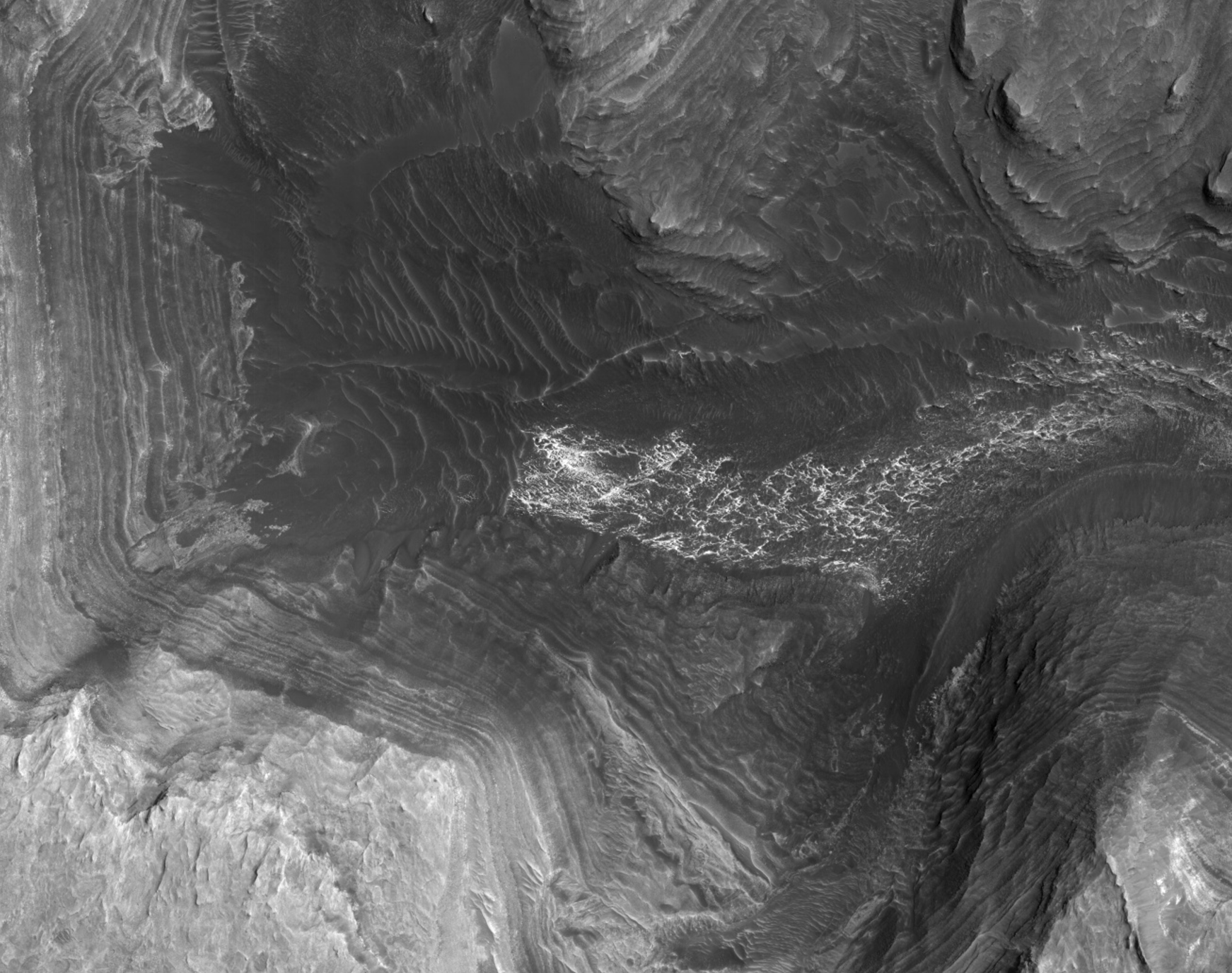 1cm scale bars
Ruff & Farmer, Nature Communications 2016
1 km
Key points: volcanism, part 2
Know three ways of distinguishing cooled lava flows from frozen water deposits from orbit.
Explain long pyroclastic flow runout distances.
Explain volcanic hot spring terraces.